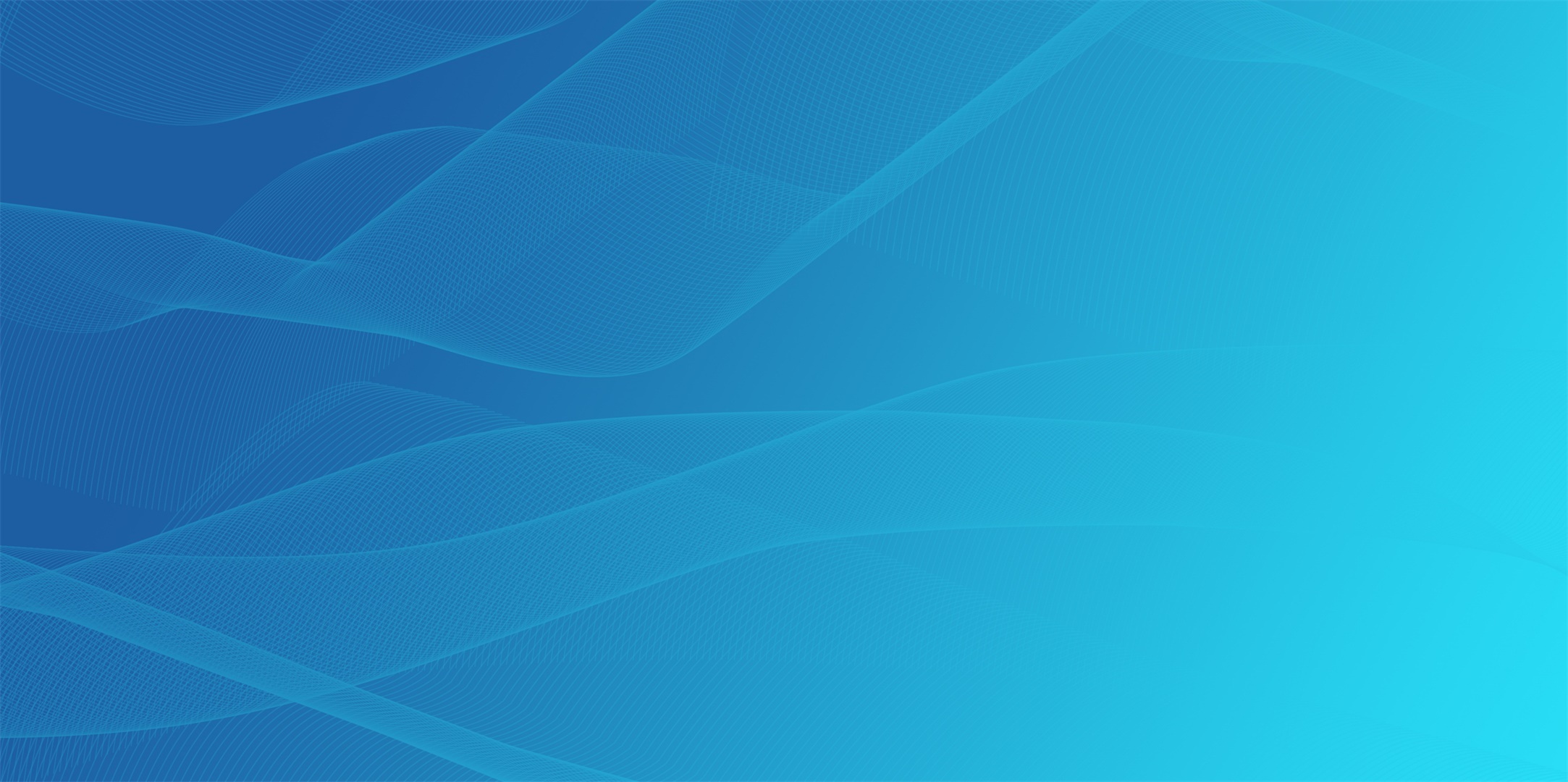 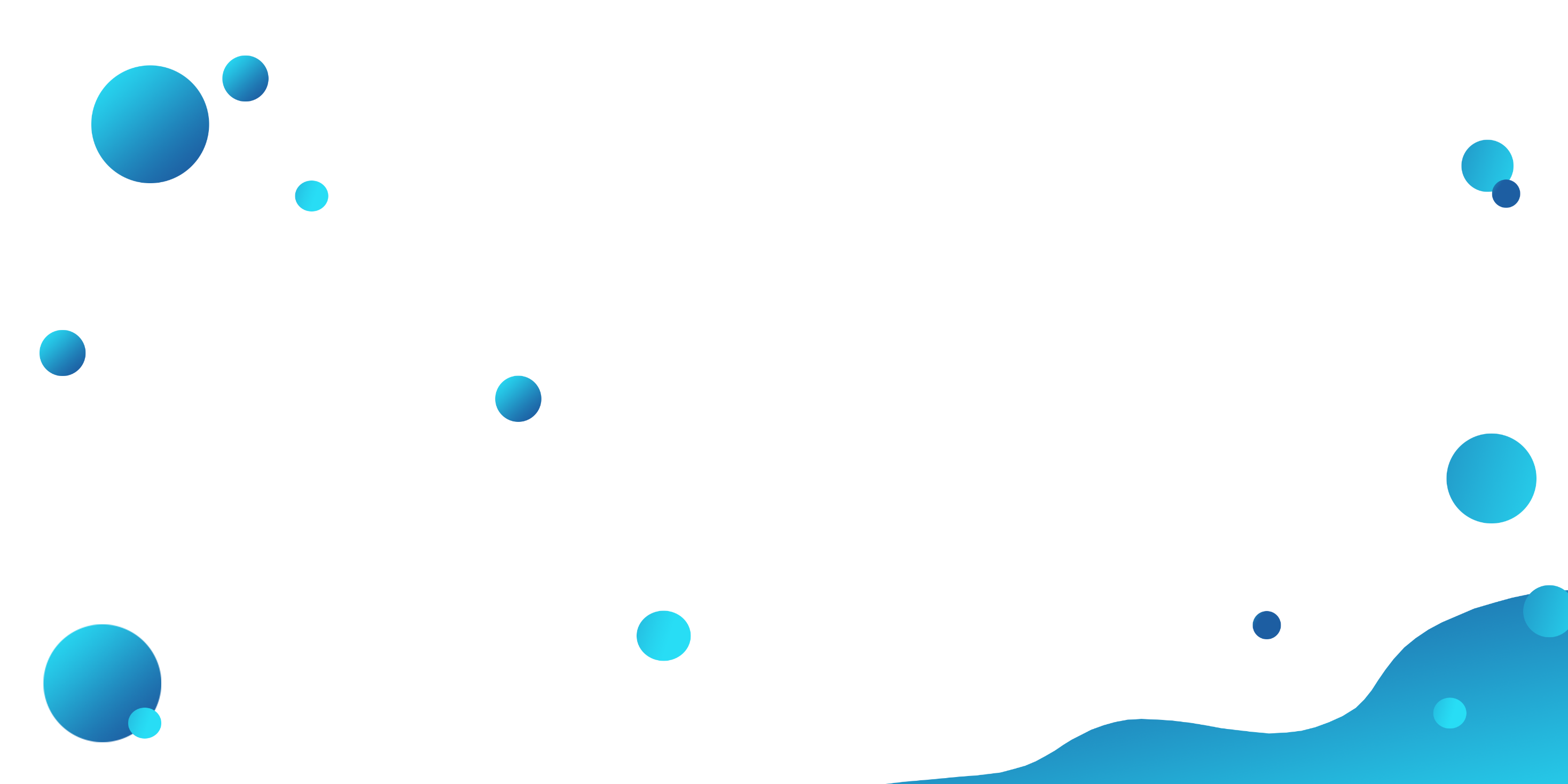 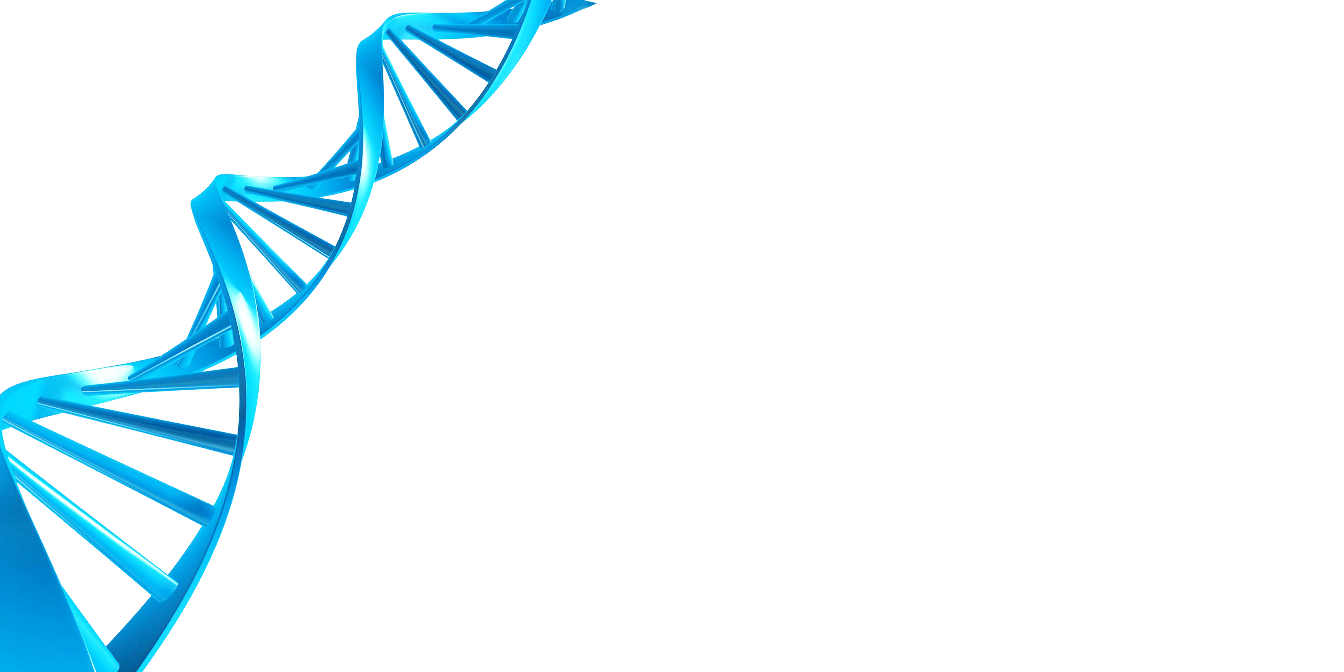 人工智能与医疗大数据
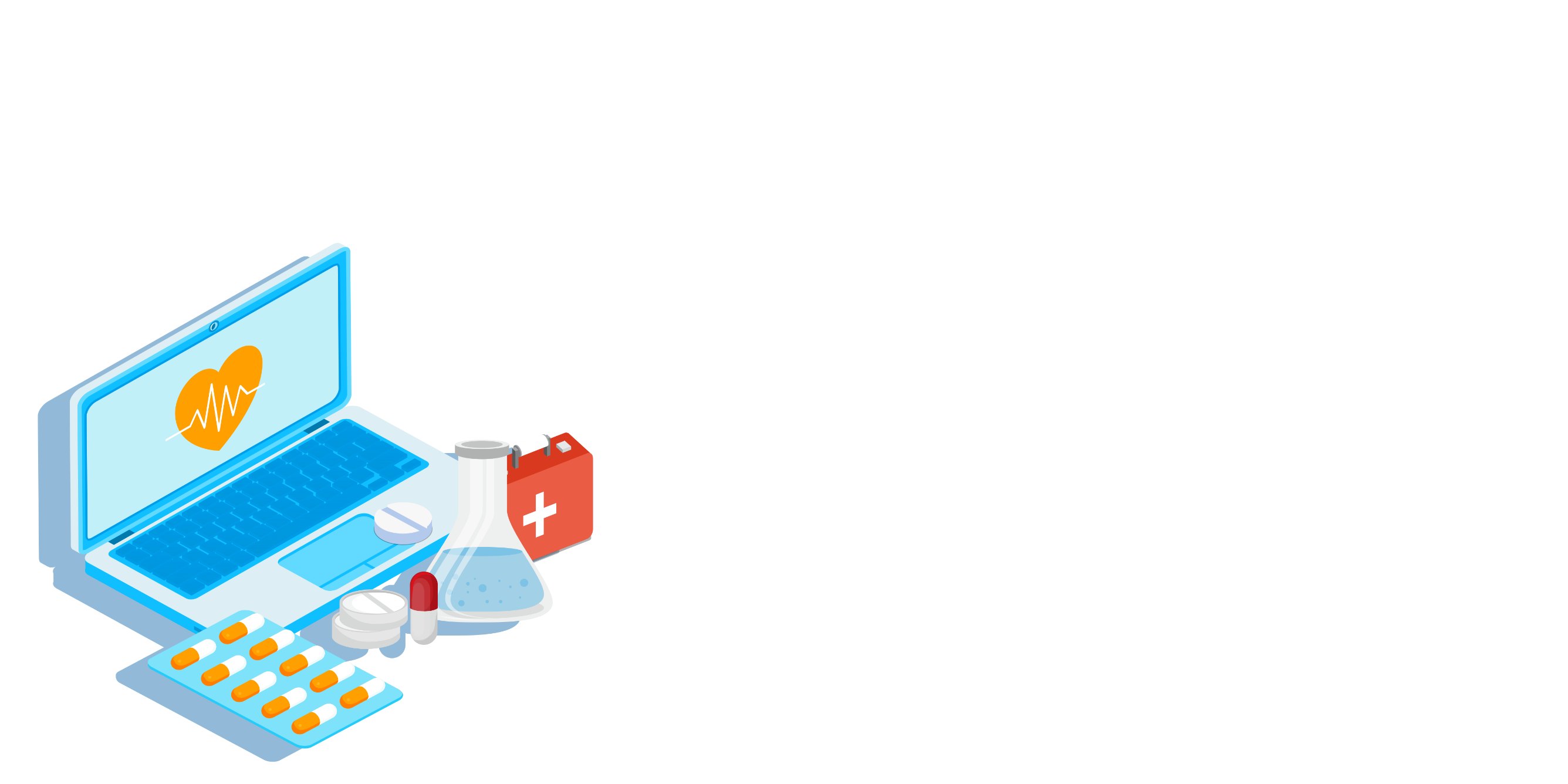 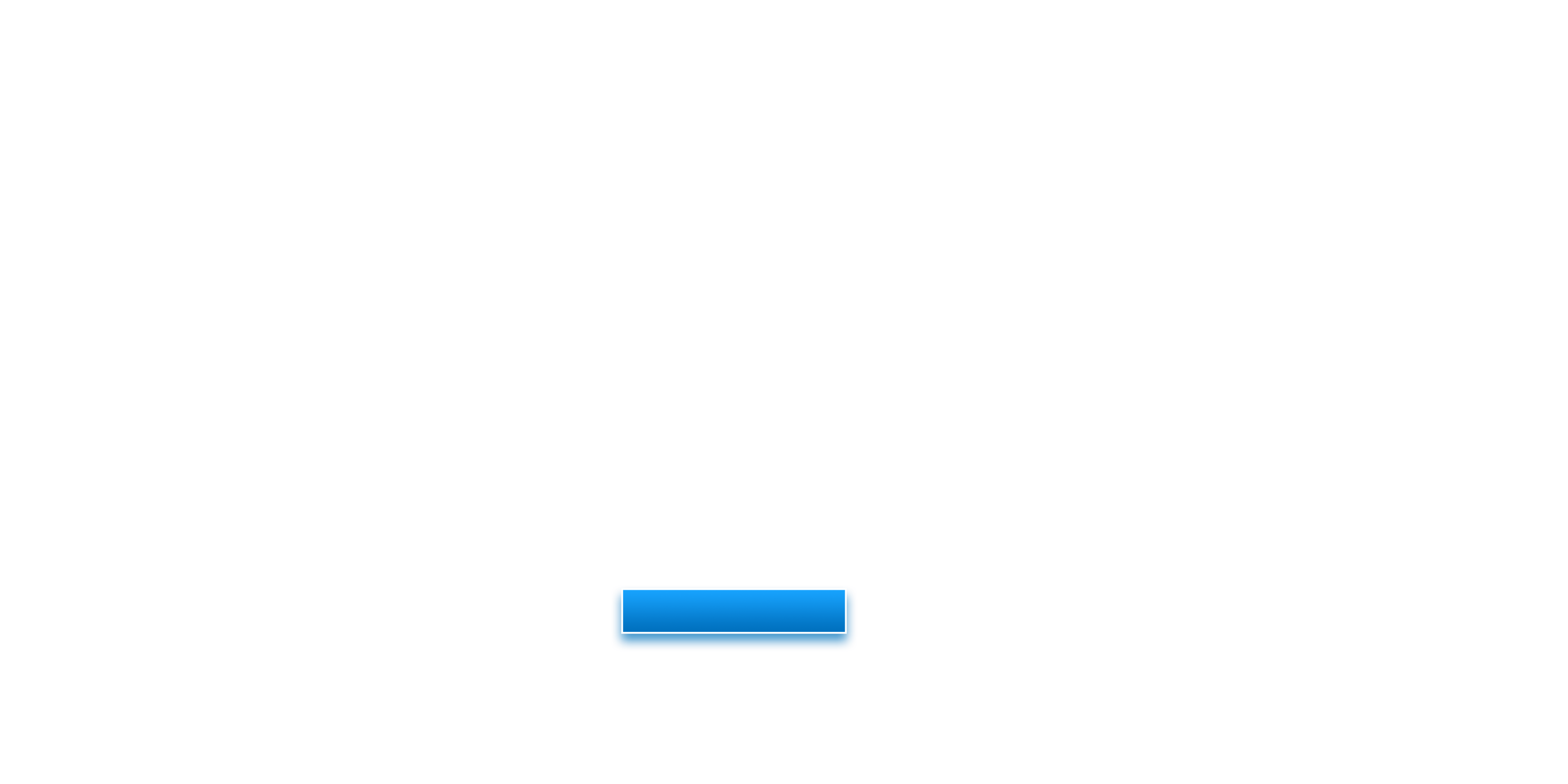 医疗知识讲座
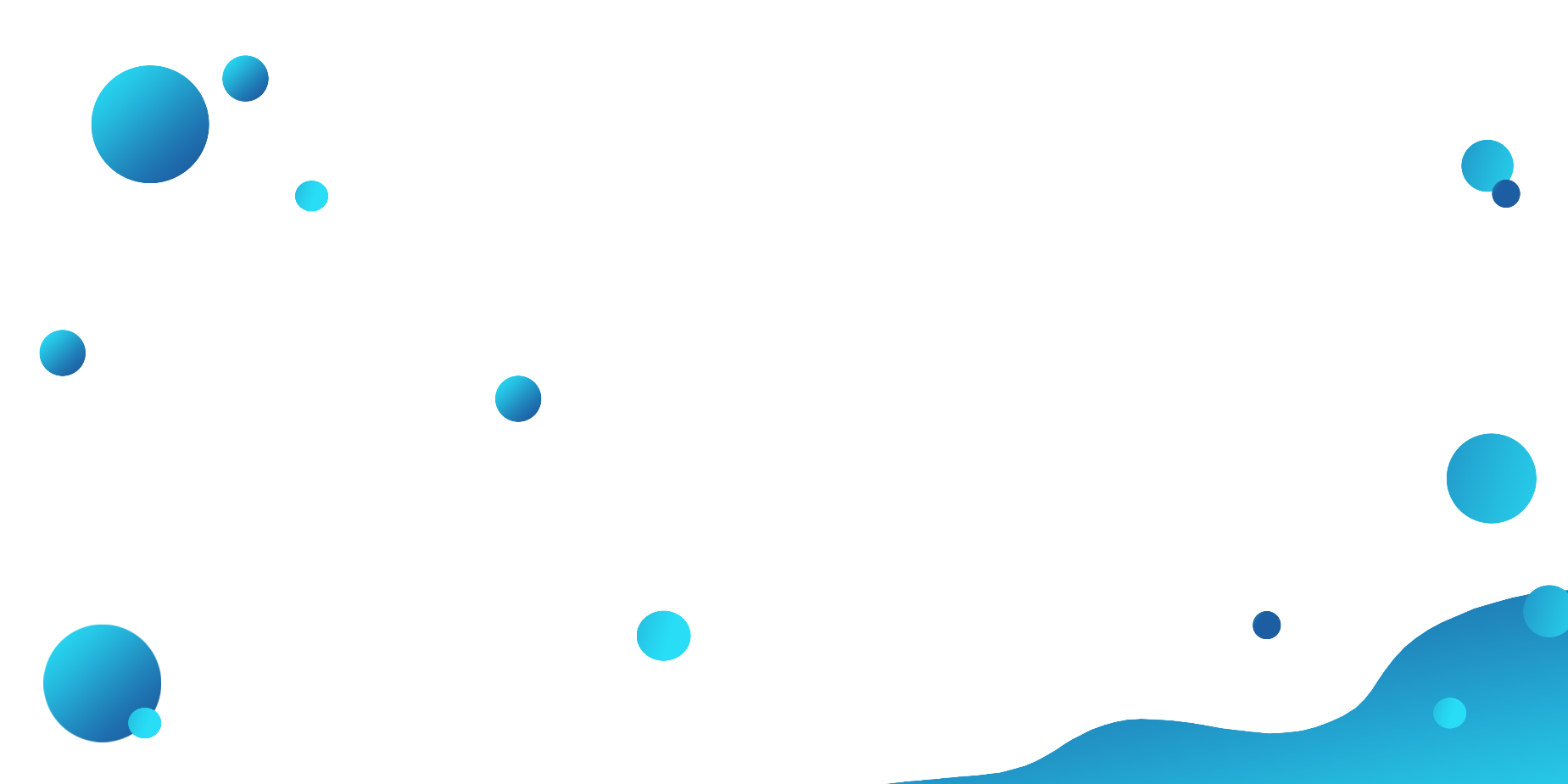 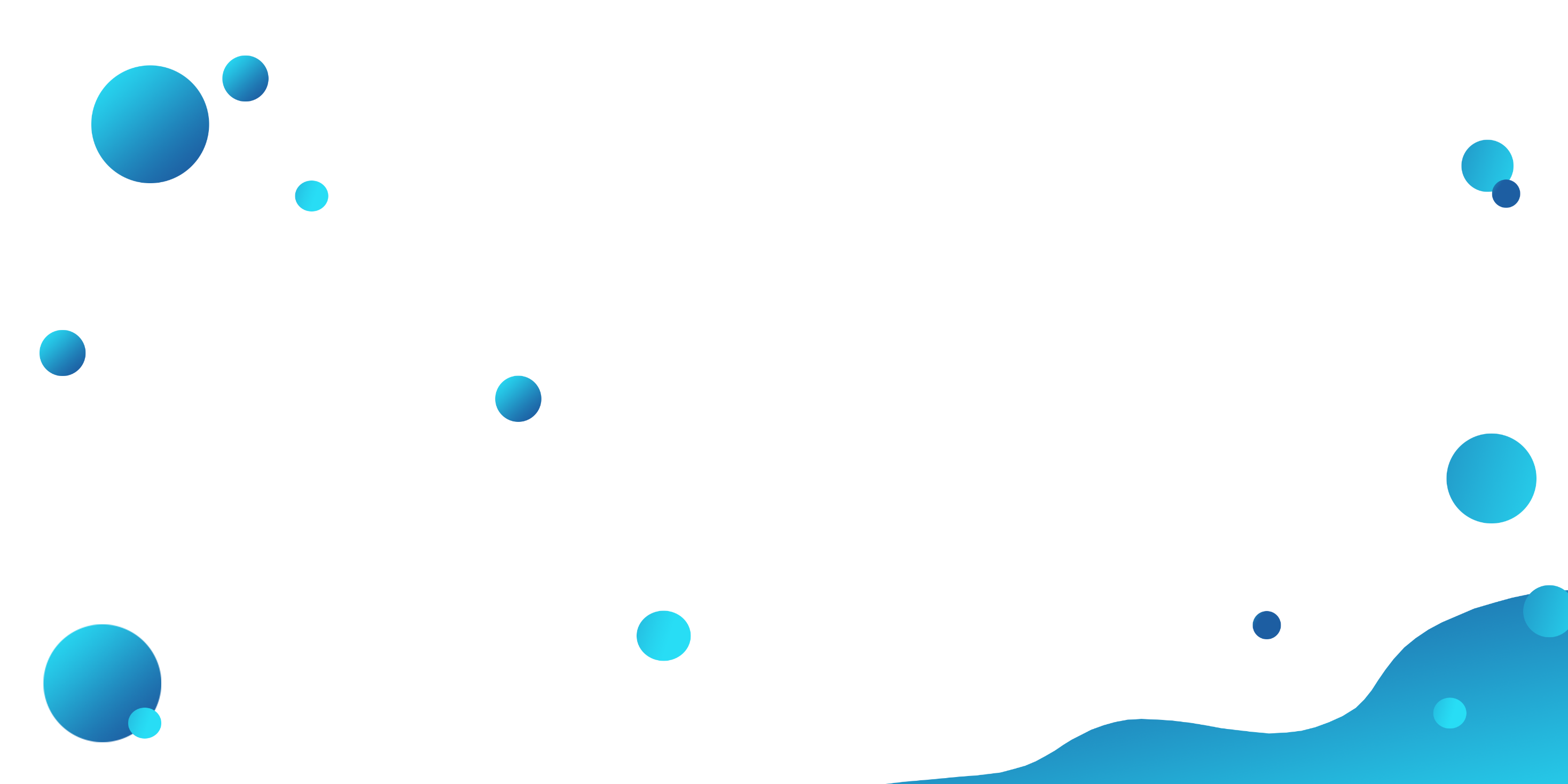 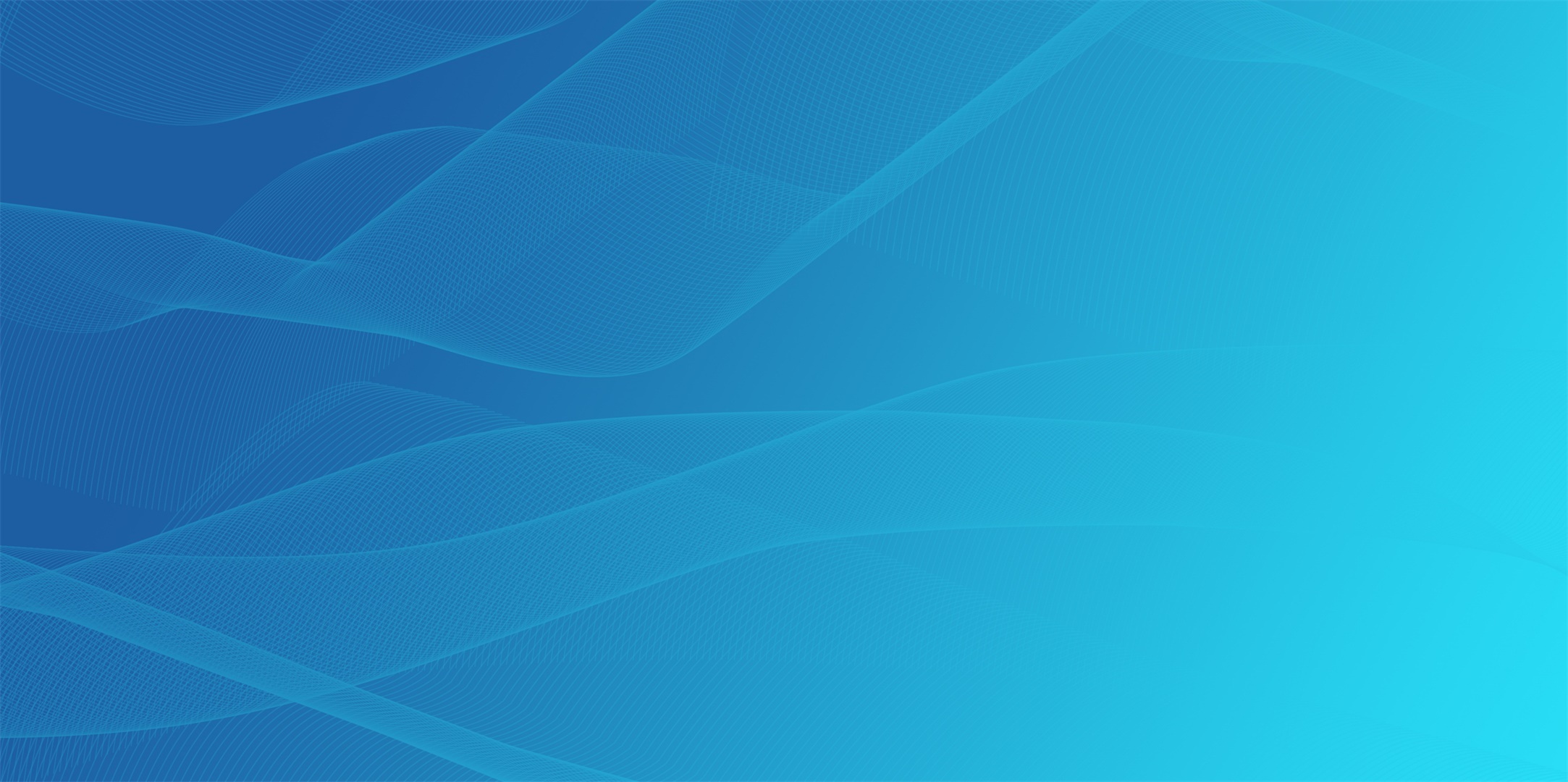 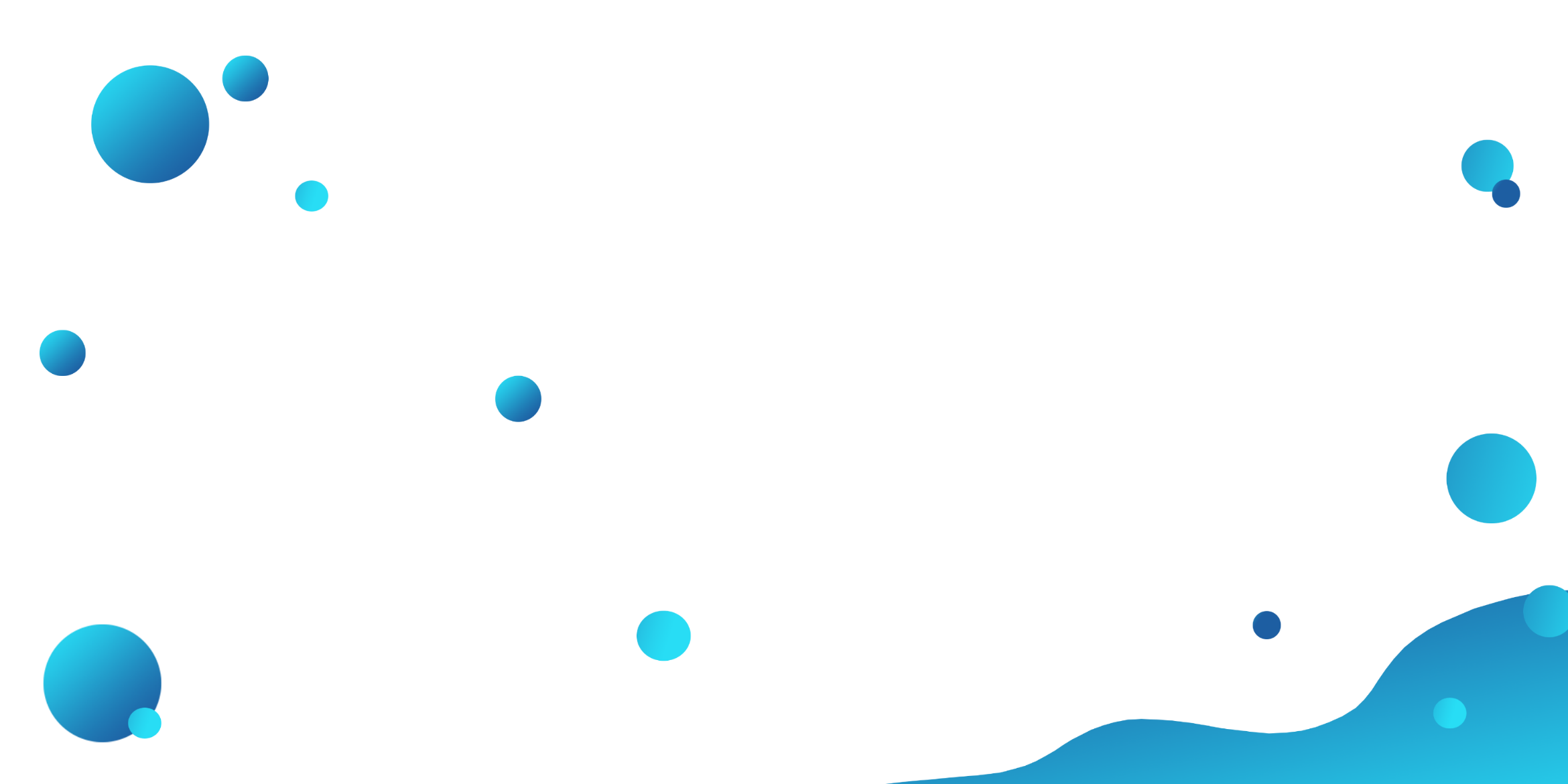 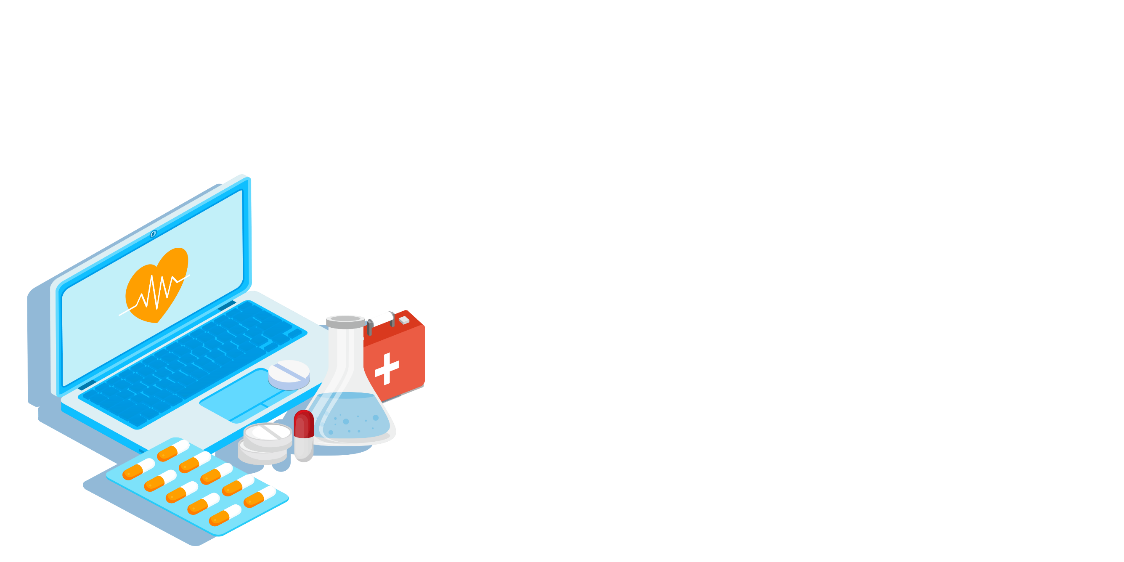 目录/content
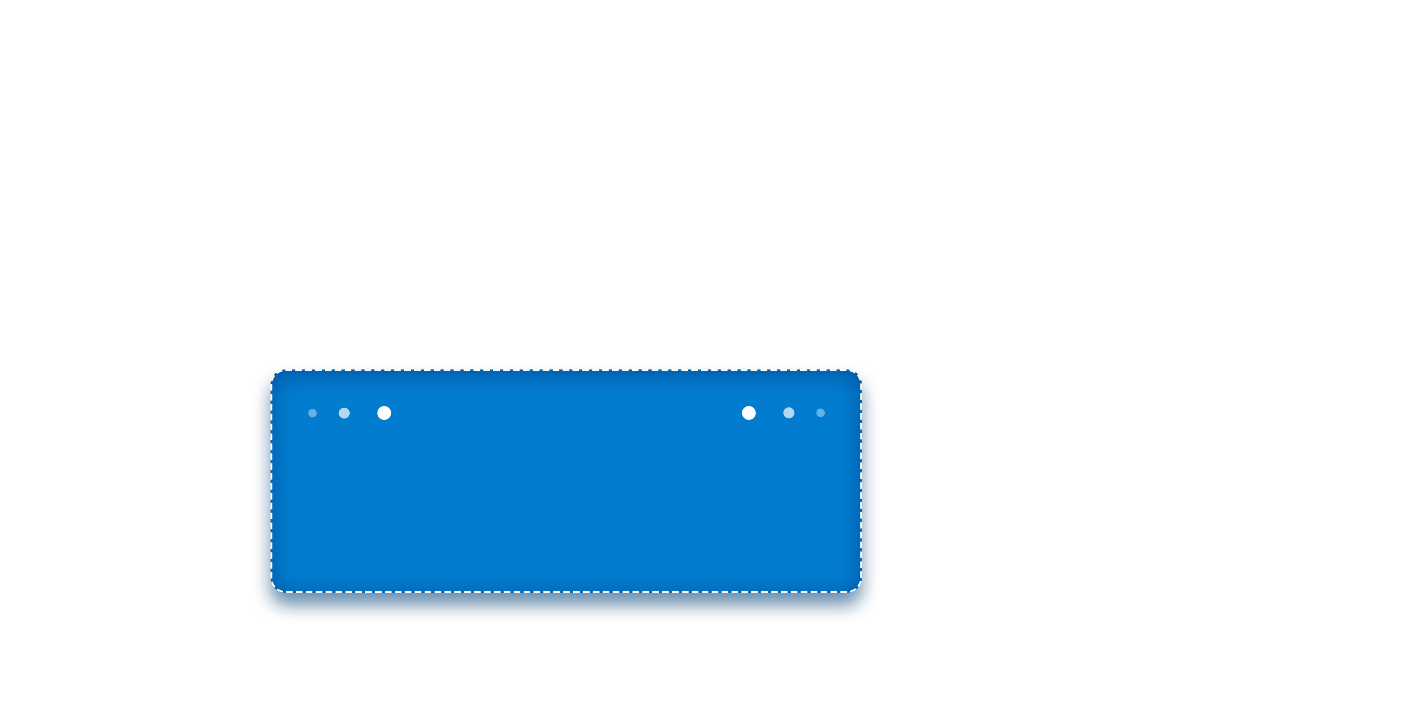 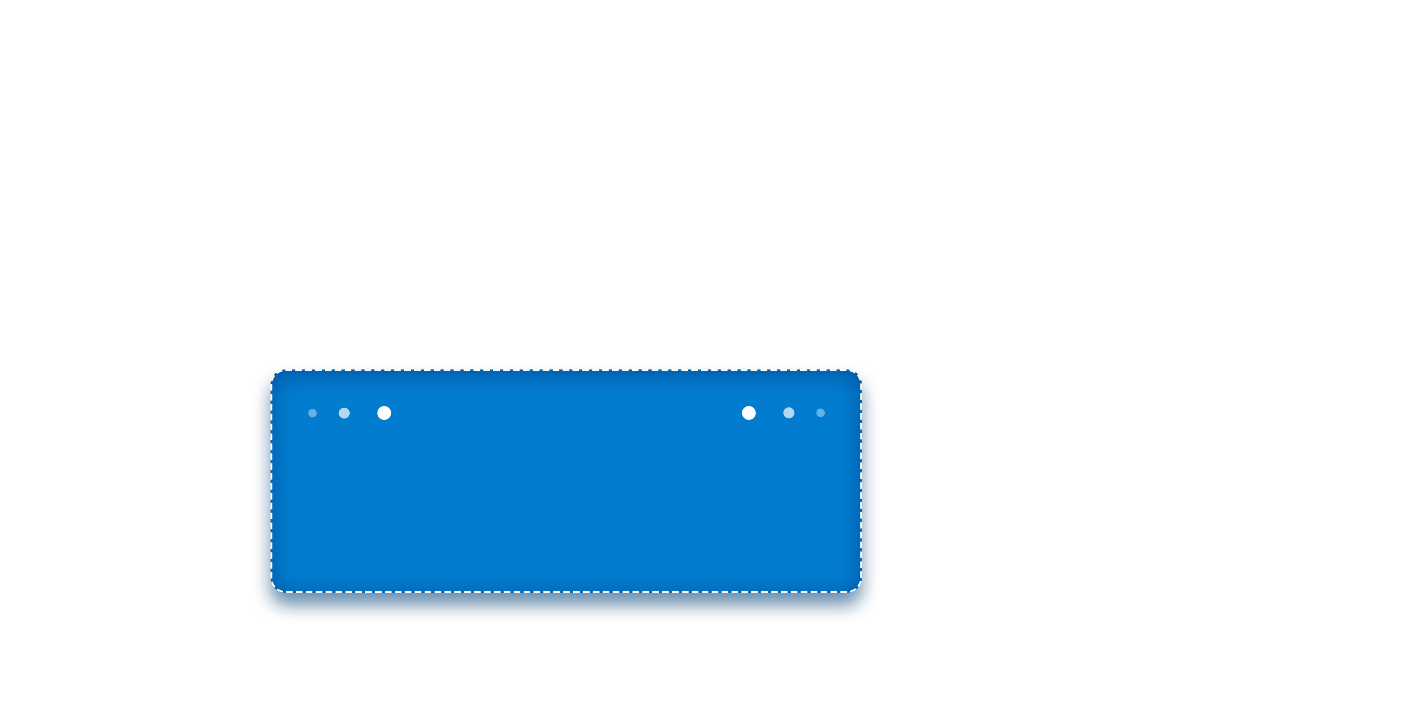 PART 01
PART 02
医疗数据处理
人工智能协助
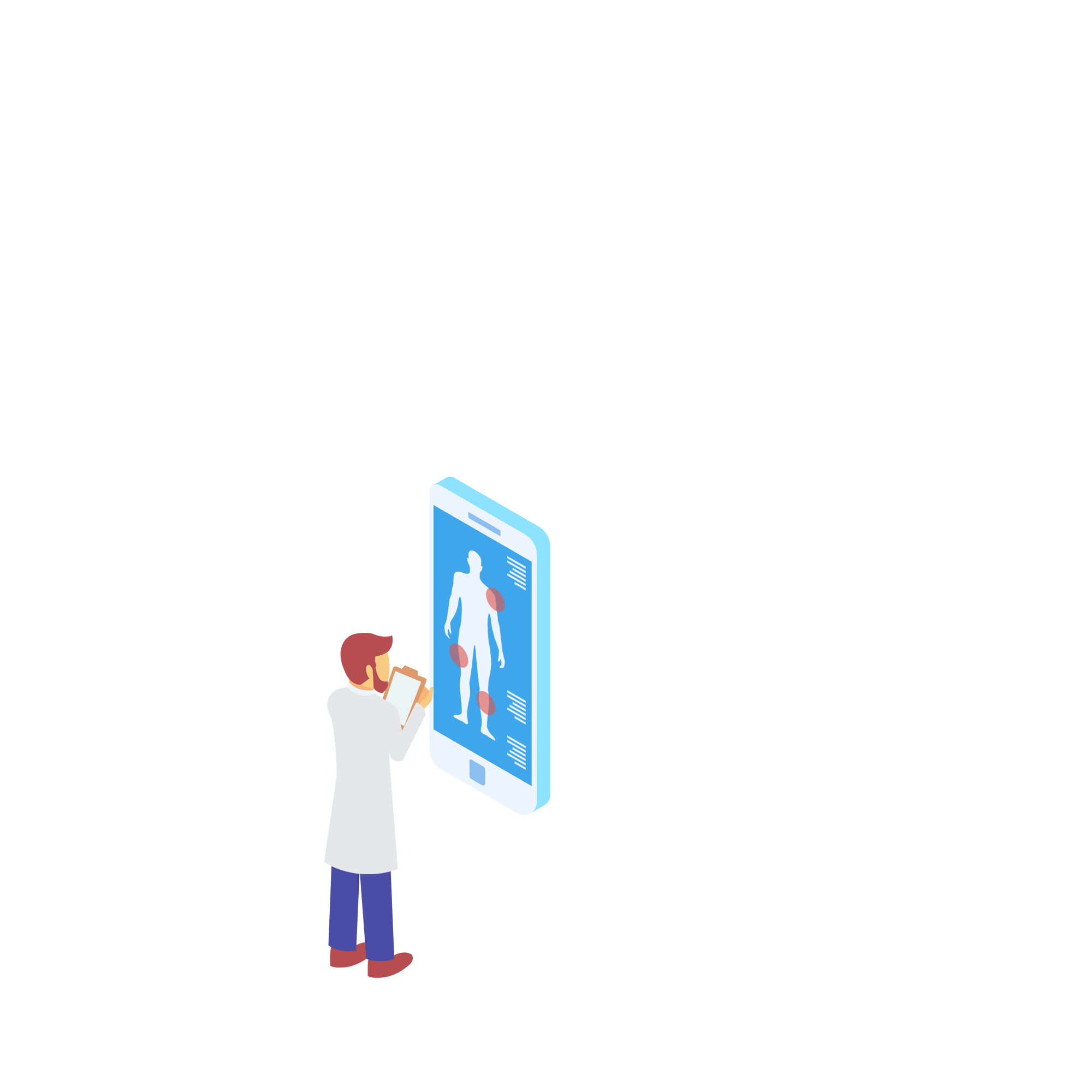 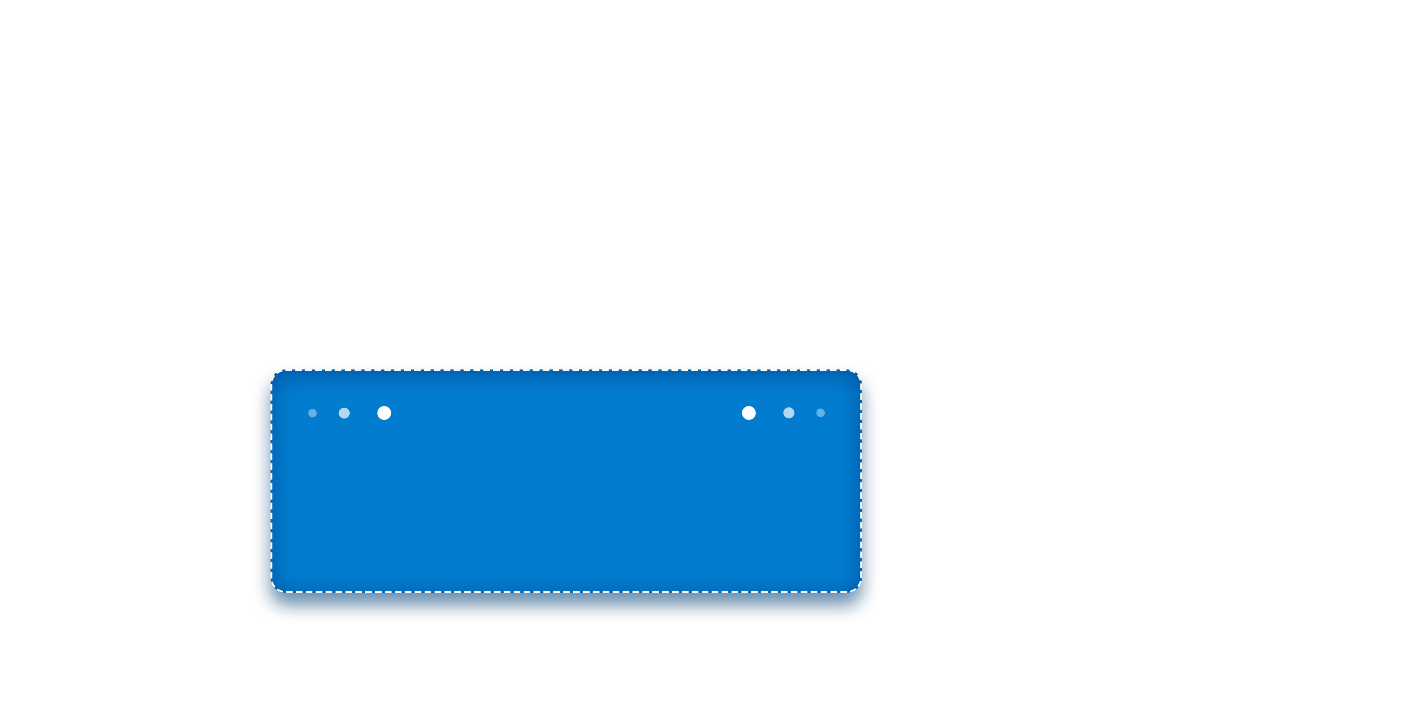 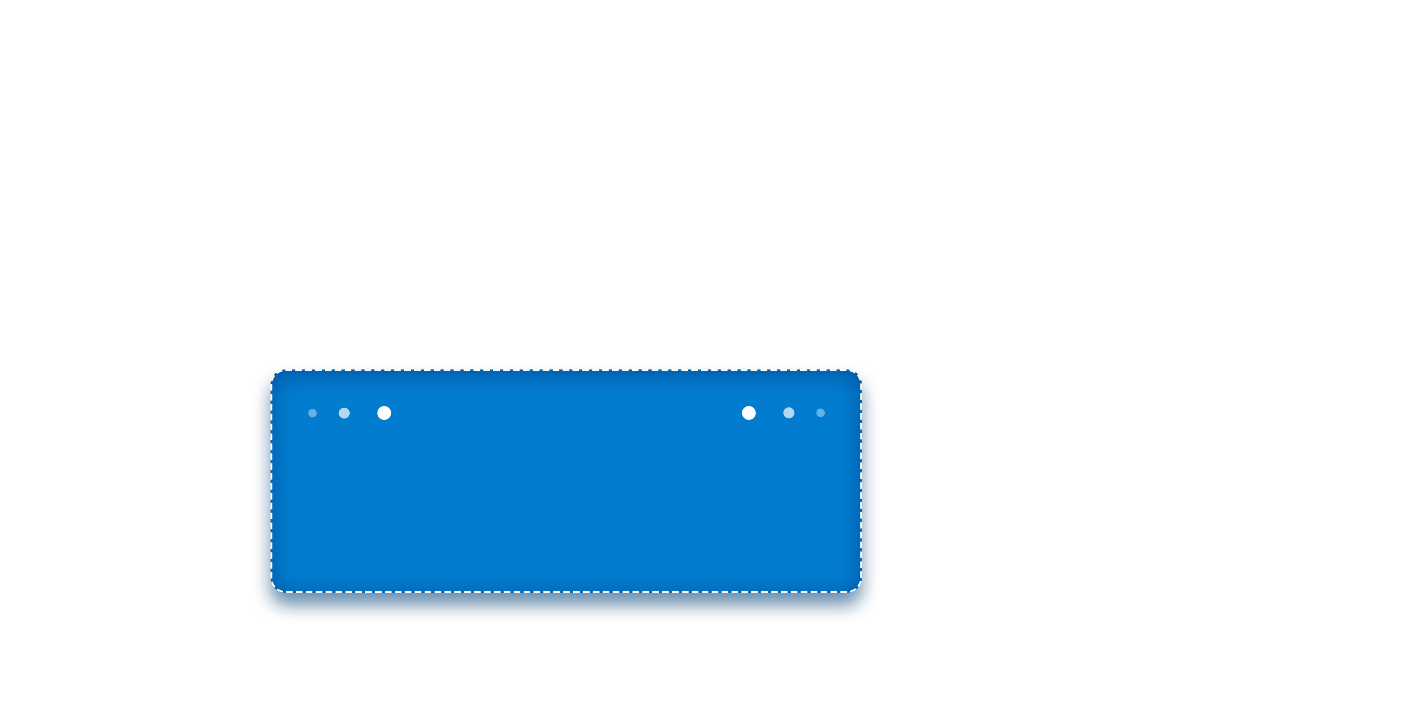 PART 03
PART 04
数据互联诊断
系统辅助手段
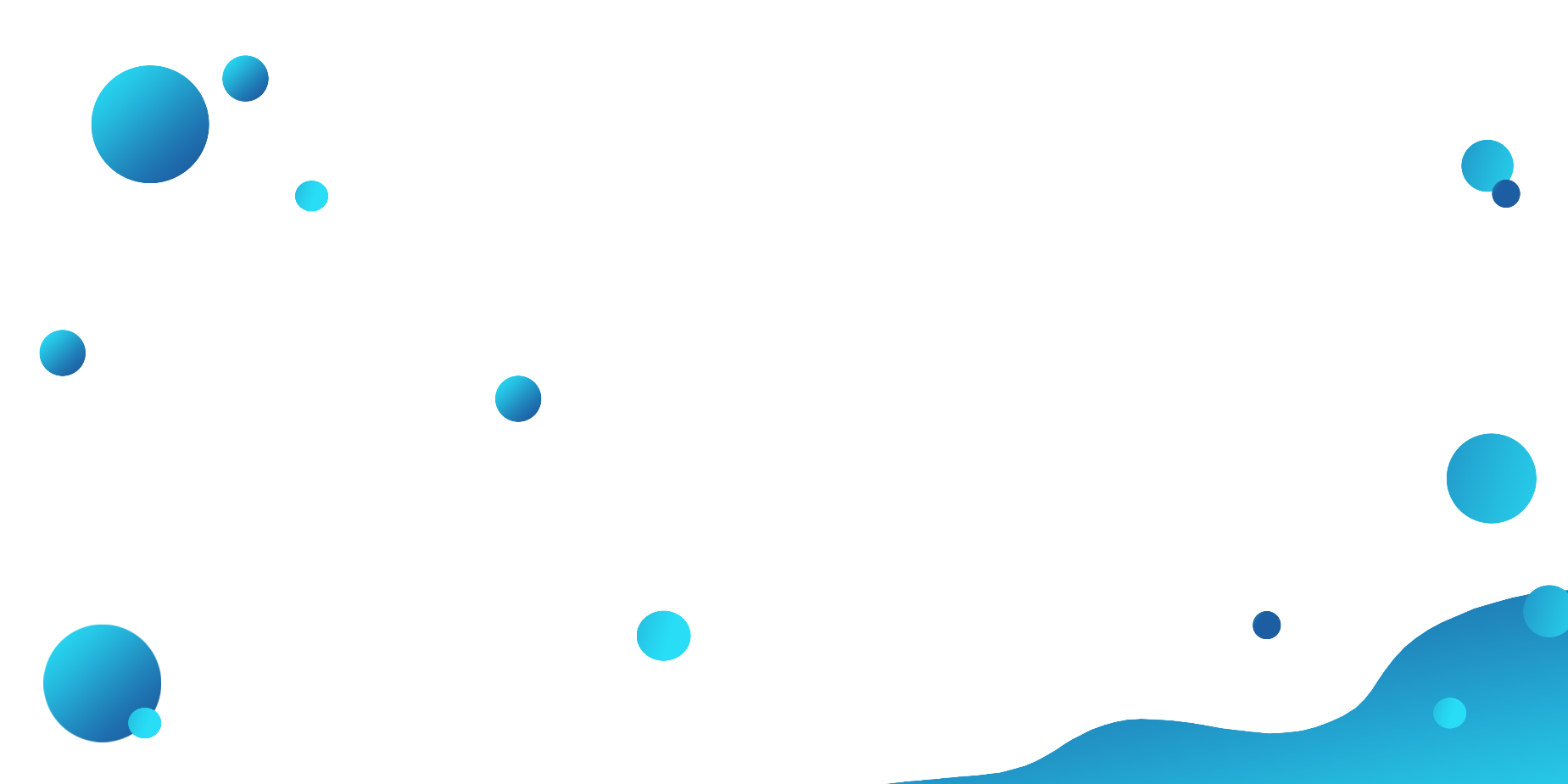 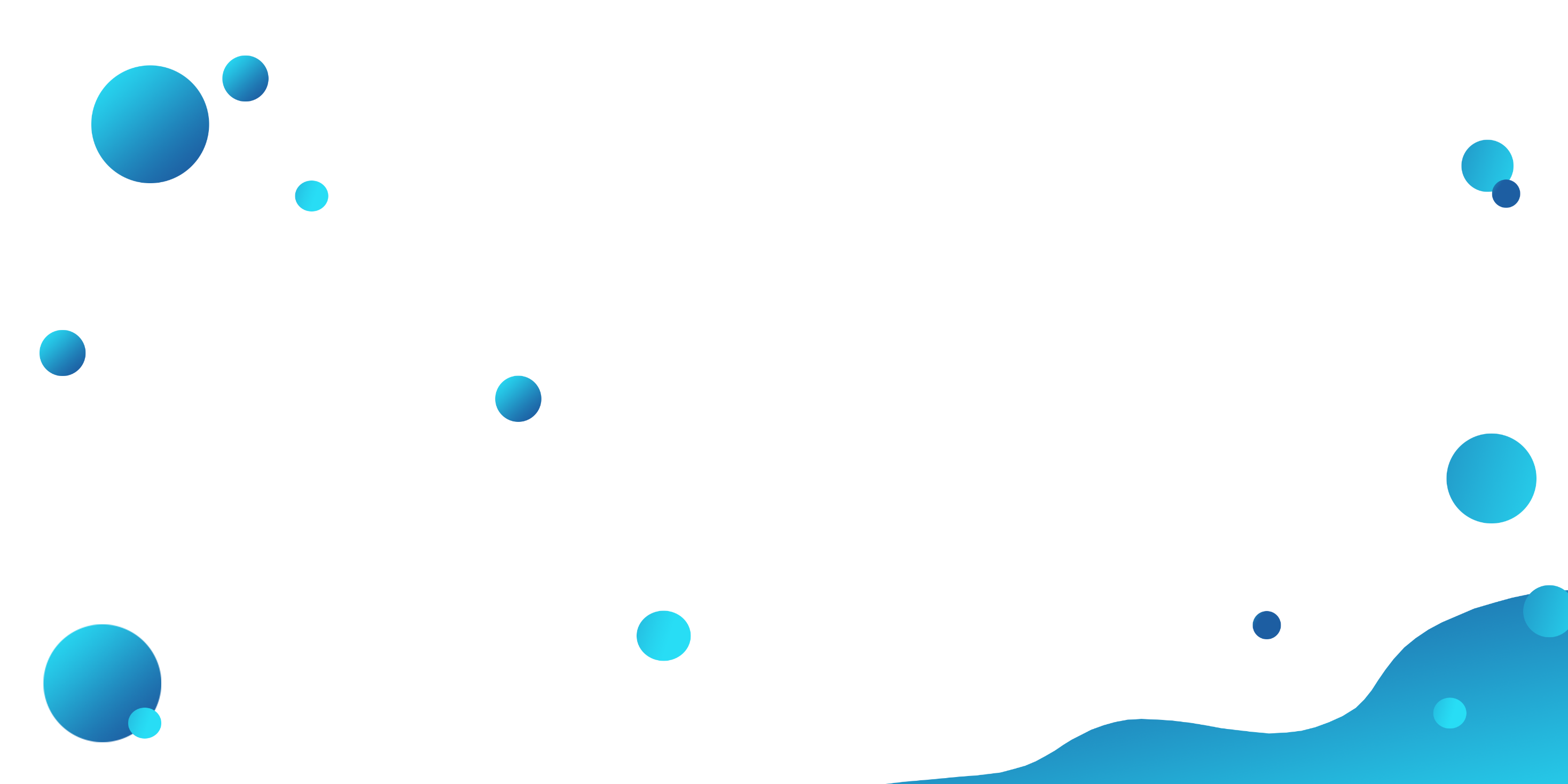 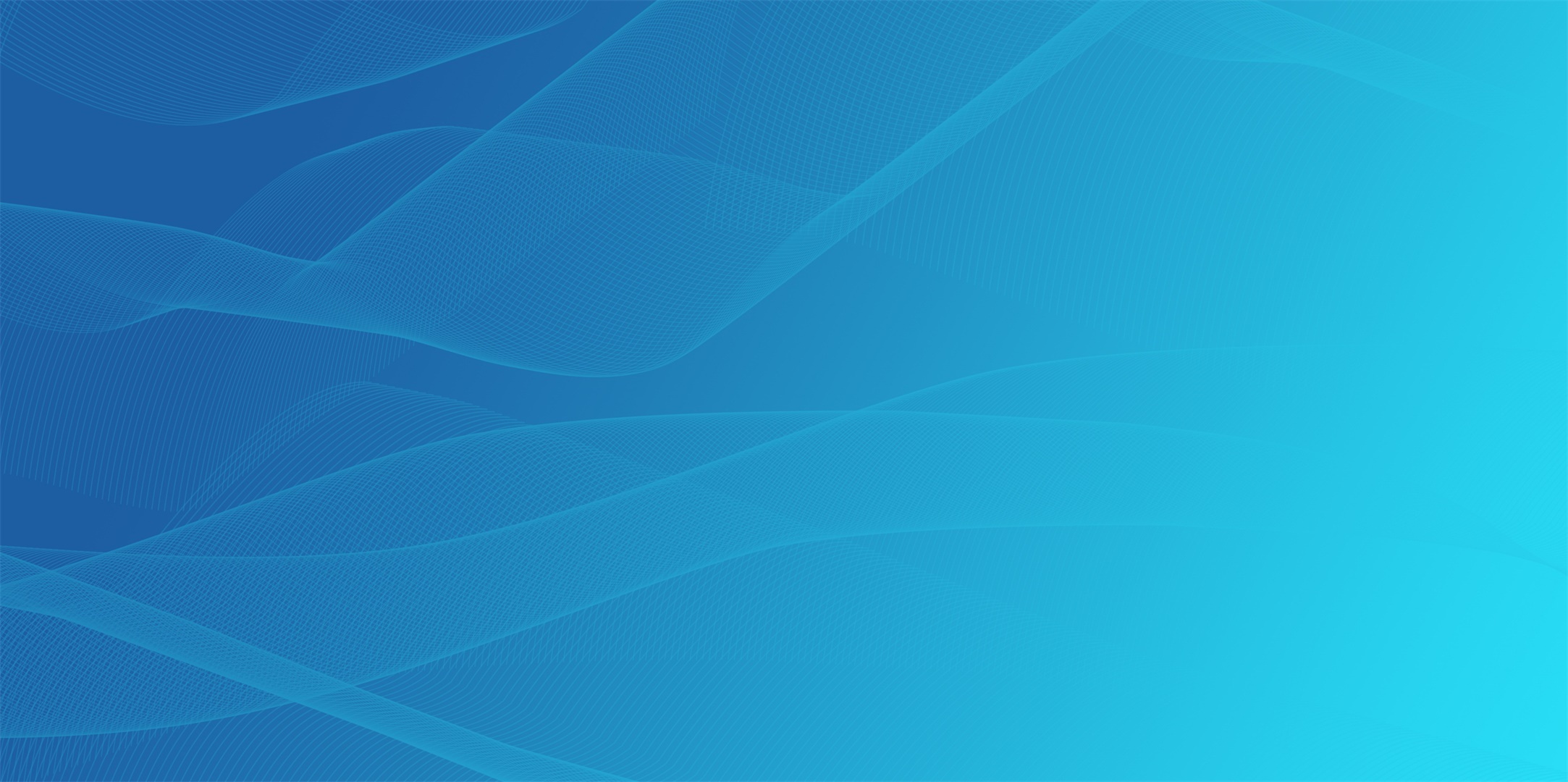 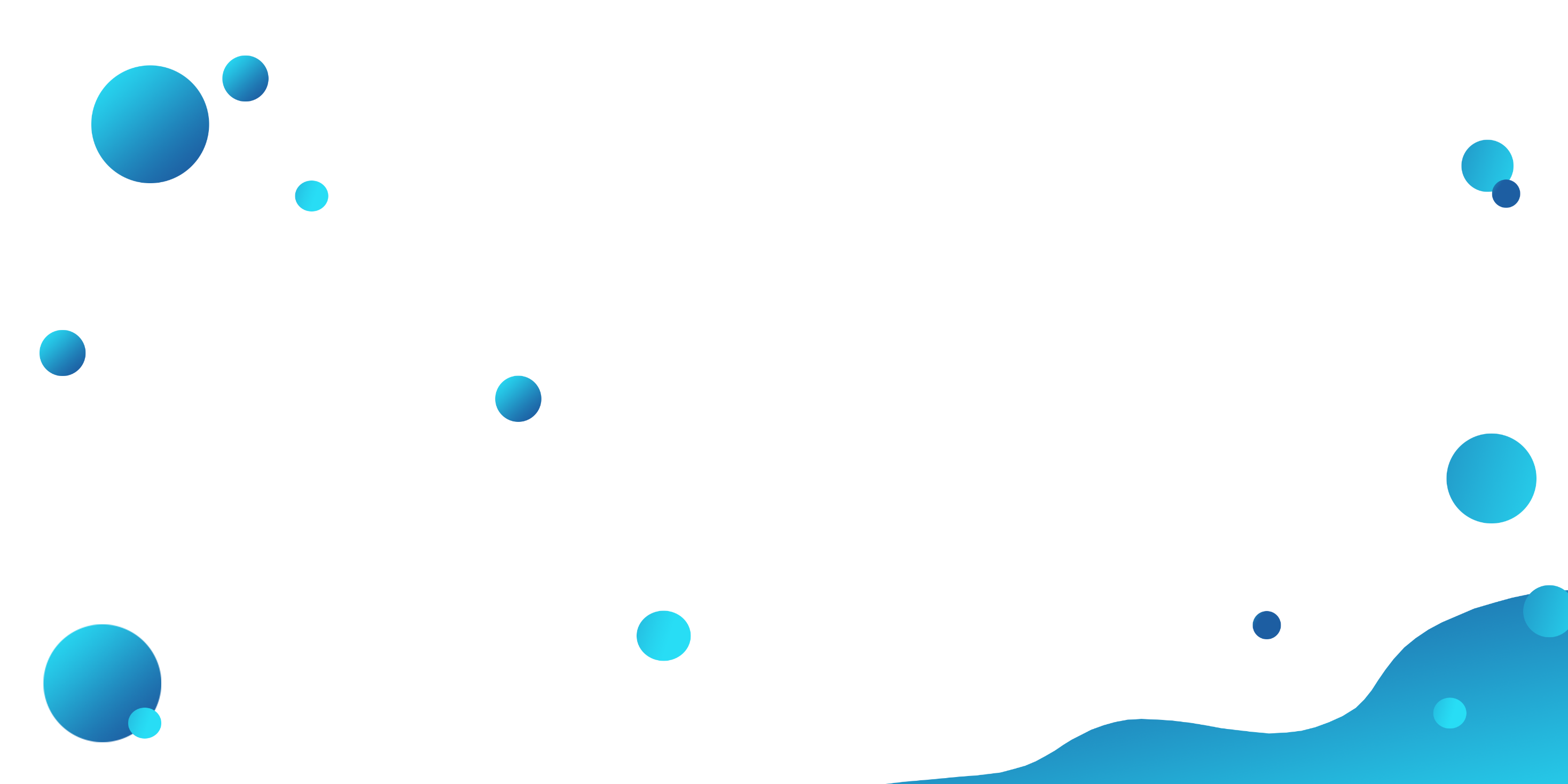 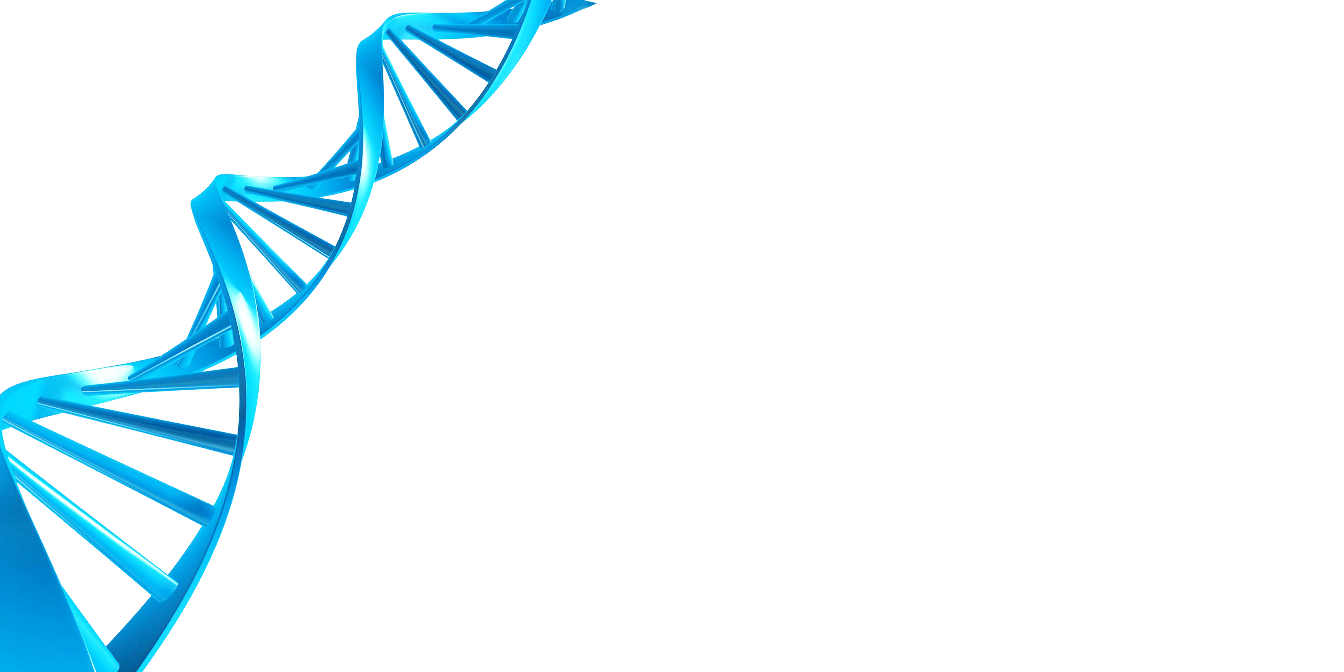 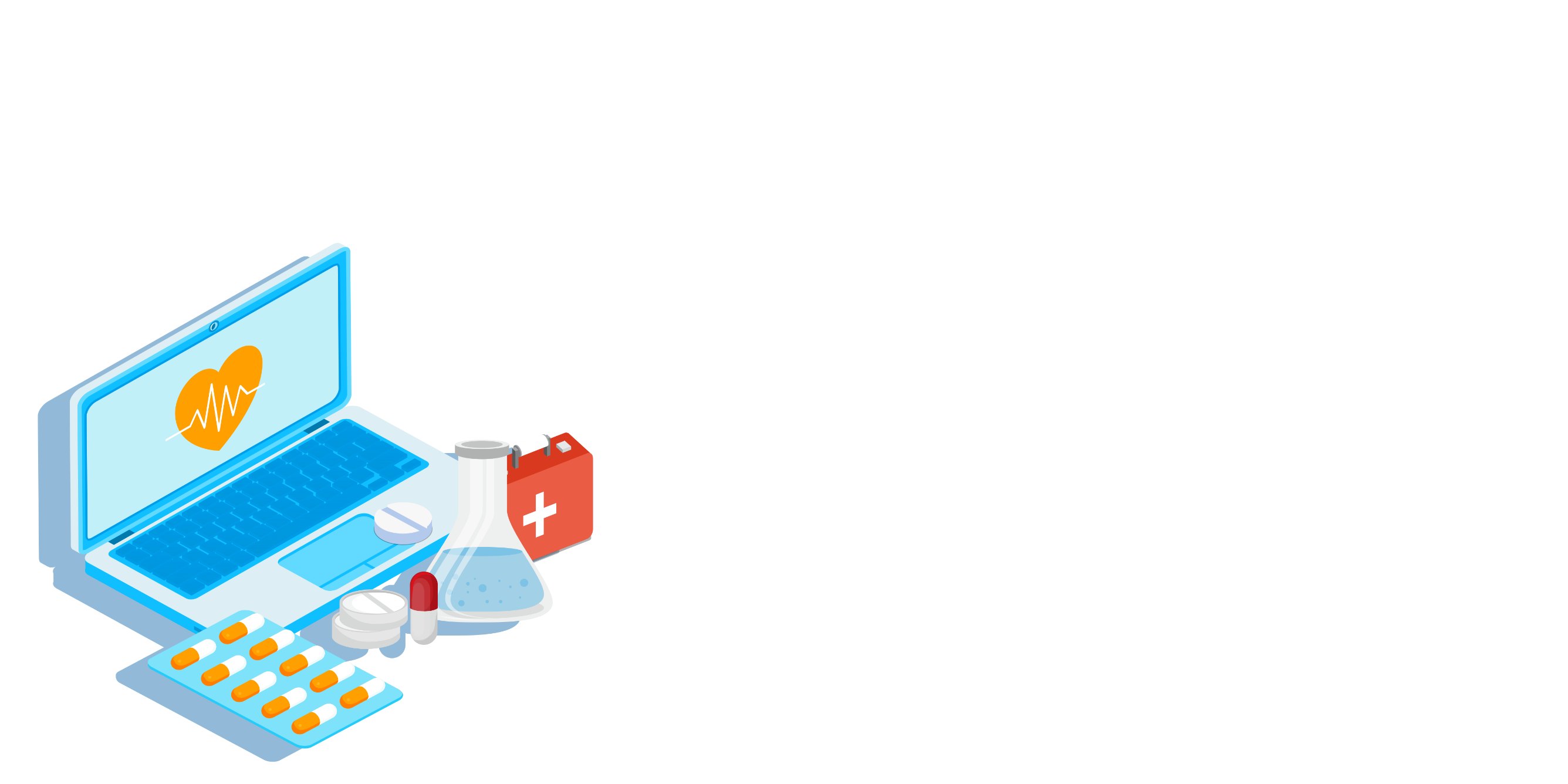 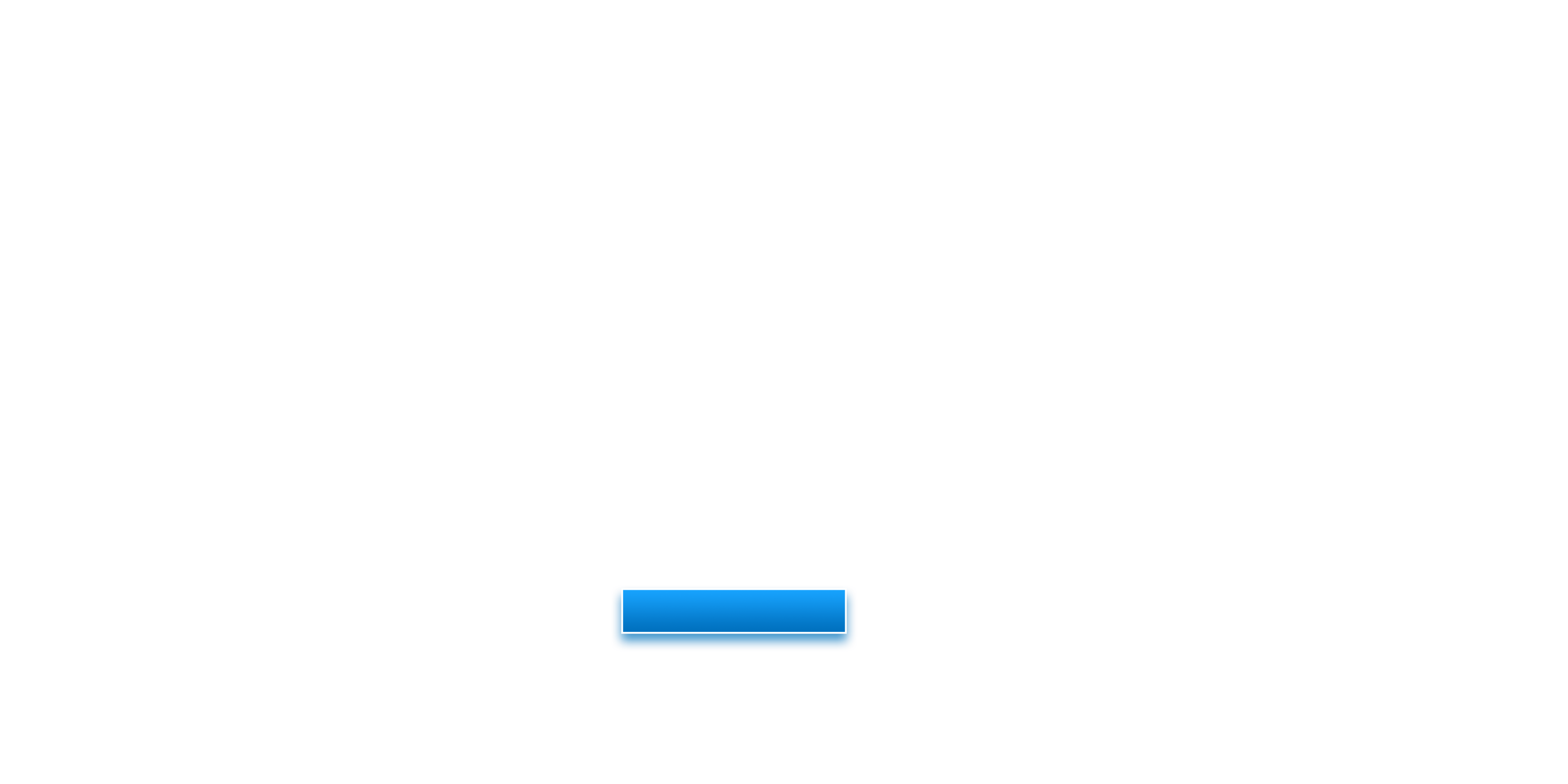 PART 01
医疗数据处理
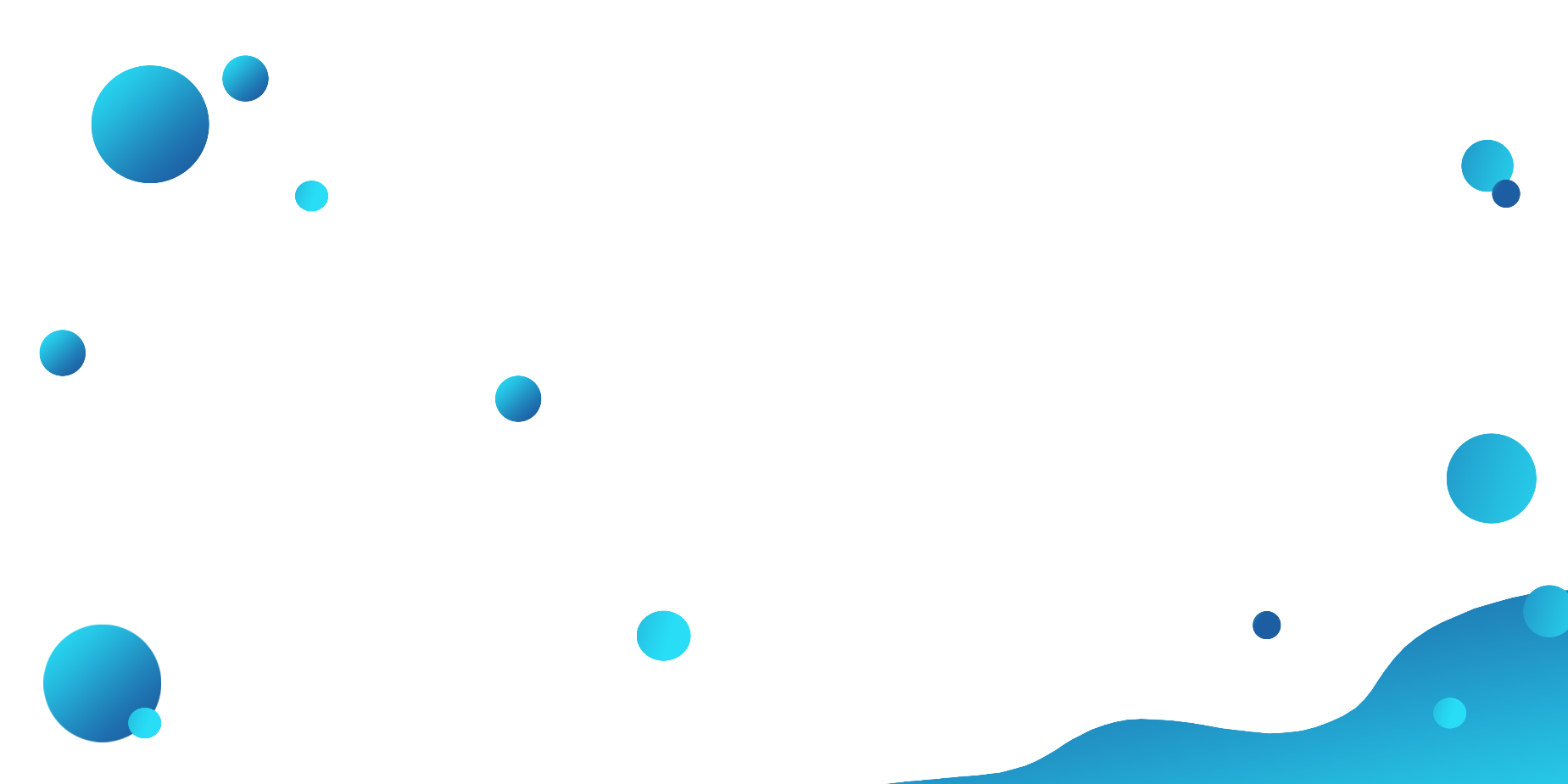 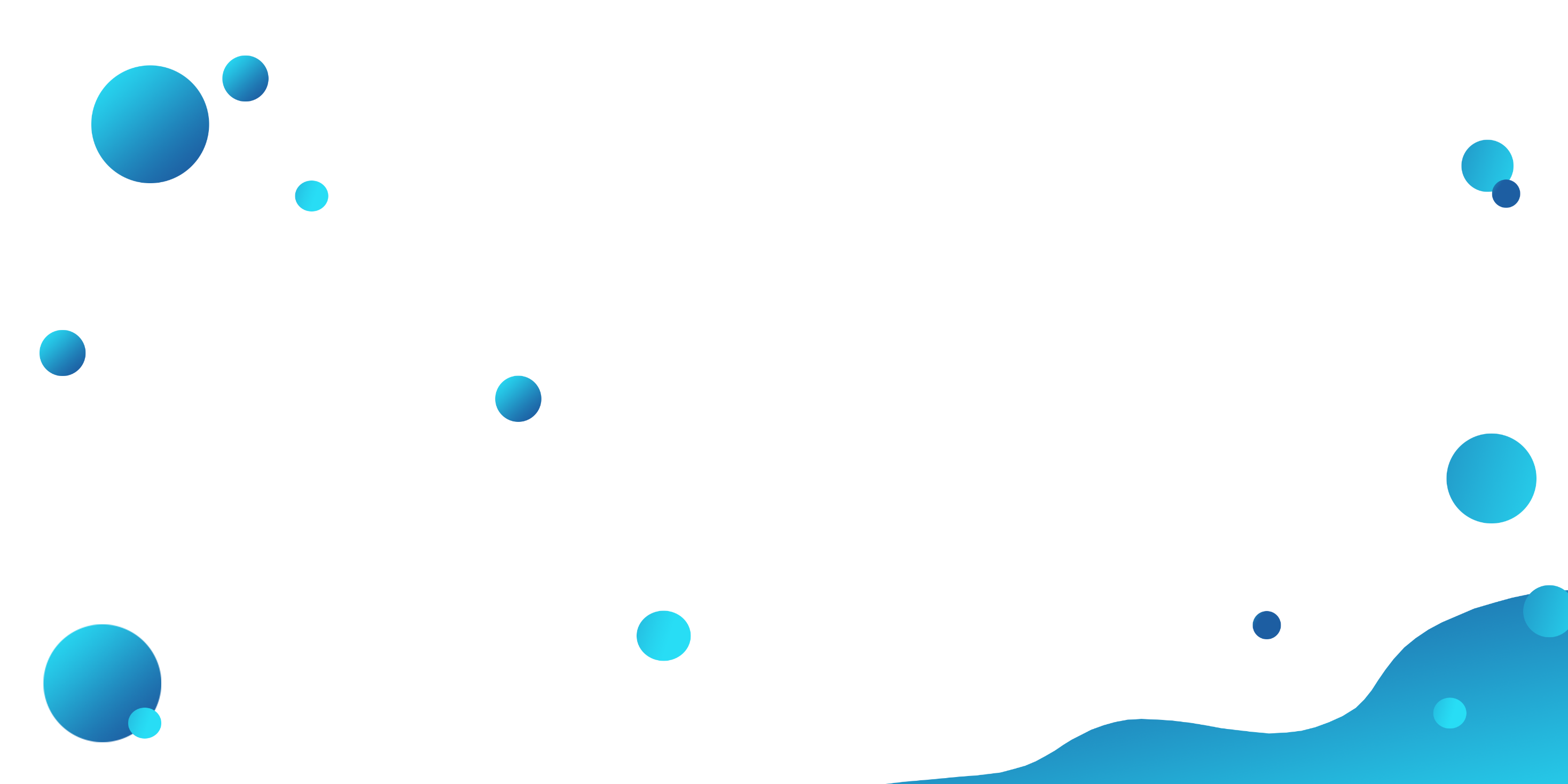 +
医疗数据处理
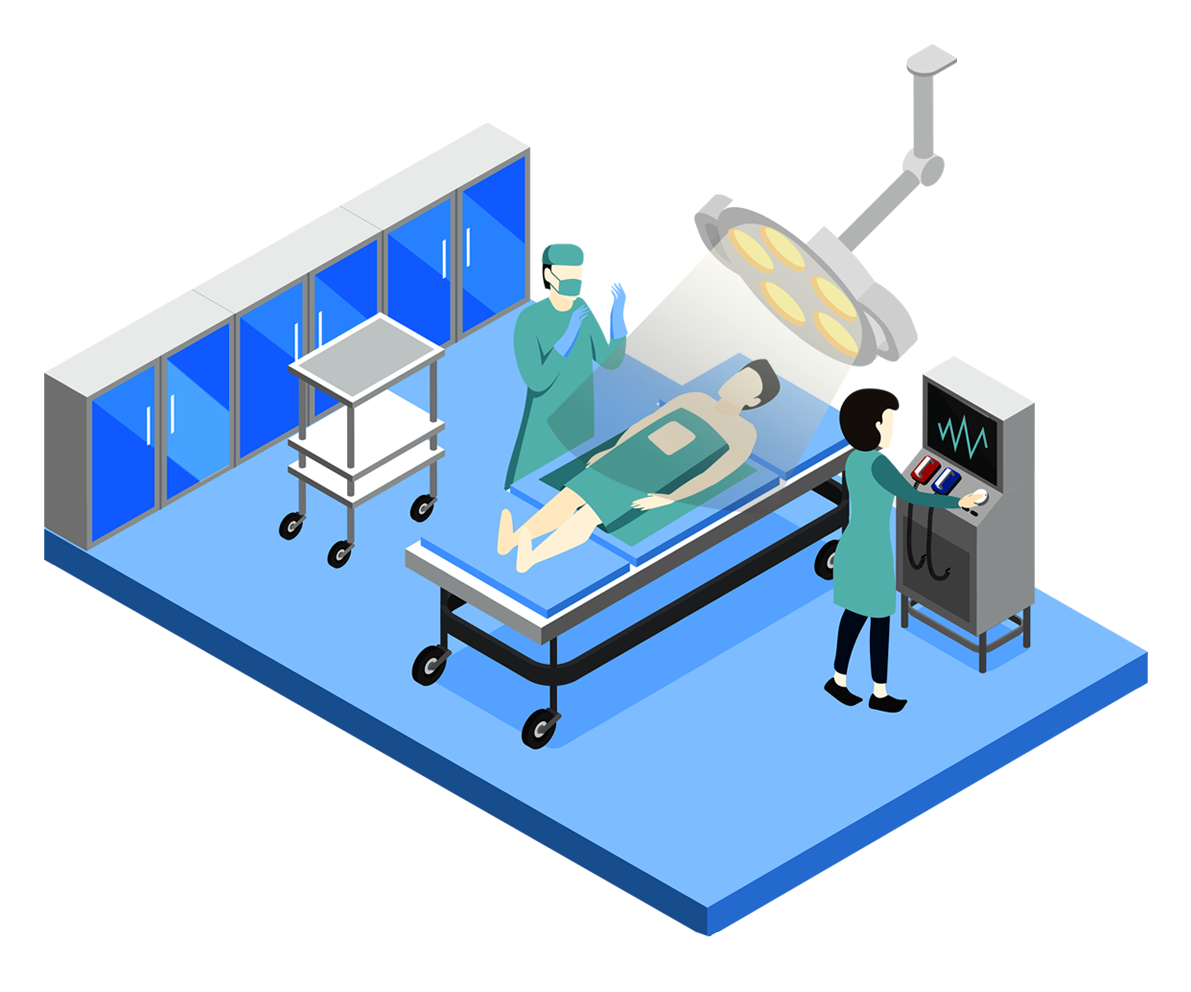 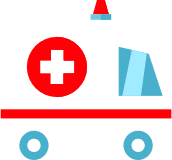 医疗科
学研究
MEDICAL
输入标题
单击输入内容单击输入内容单击输入内容单击输入内容单击输入内容单击输入内容单击输入内容单击输入内容单击输入内容单击输入内容单击输入内容单击输入内容
+
医疗数据处理
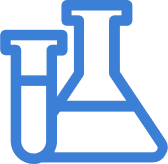 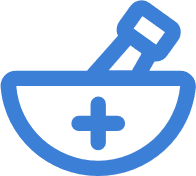 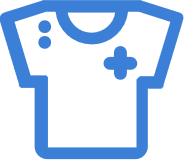 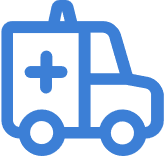 输入标题
输入标题
输入标题
输入标题
单击输入内容单击输入内容单击输入内容单击输入内容单击输入内容
单击输入内容单击输入内容单击输入内容单击输入内容单击输入内容
单击输入内容单击输入内容单击输入内容单击输入内容单击输入内容
单击输入内容单击输入内容单击输入内容单击输入内容单击输入内容
+
医疗数据处理
98%
98%
72%
72%
72%
42%
32%
32%
22%
九月
六月
七月
八月
五月
一月
四月
二月
三月
输入标题
单击输入内容单击输入内容单击输入内容单击输入内容单击输入内容单击输入内容单击输入内容单击输入内容单击输入内容单击输入内容单击输入内容单击输入内容
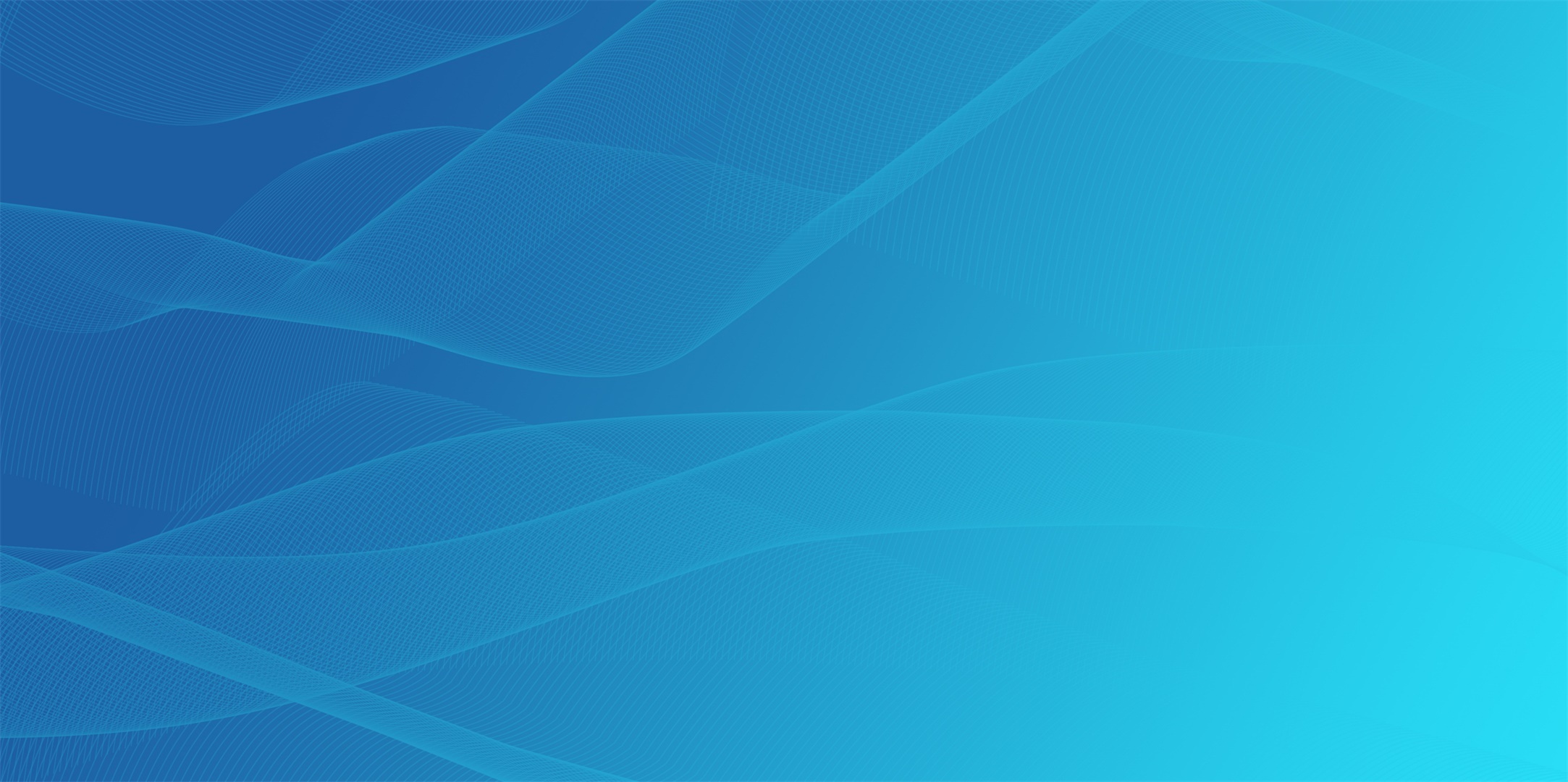 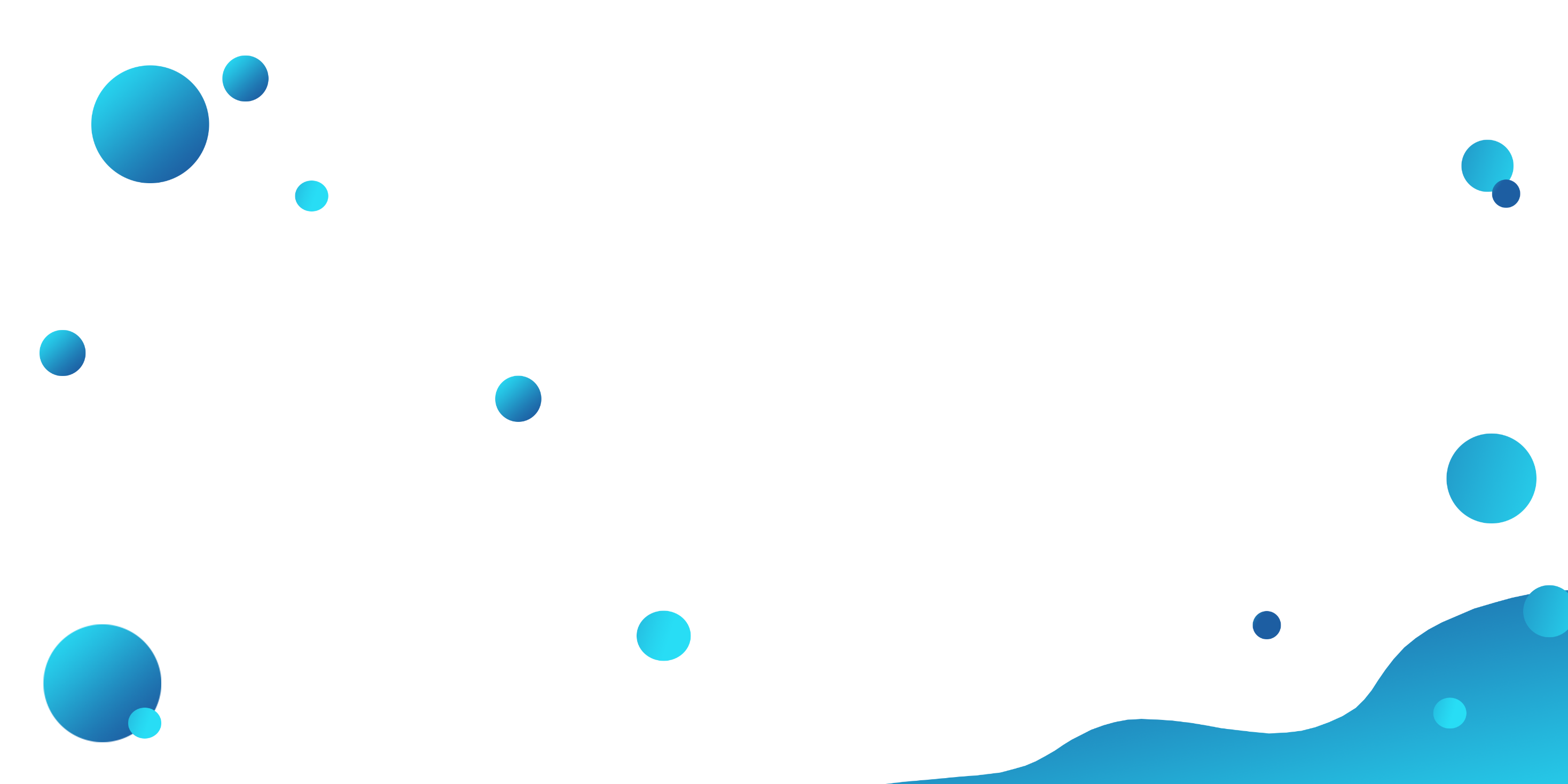 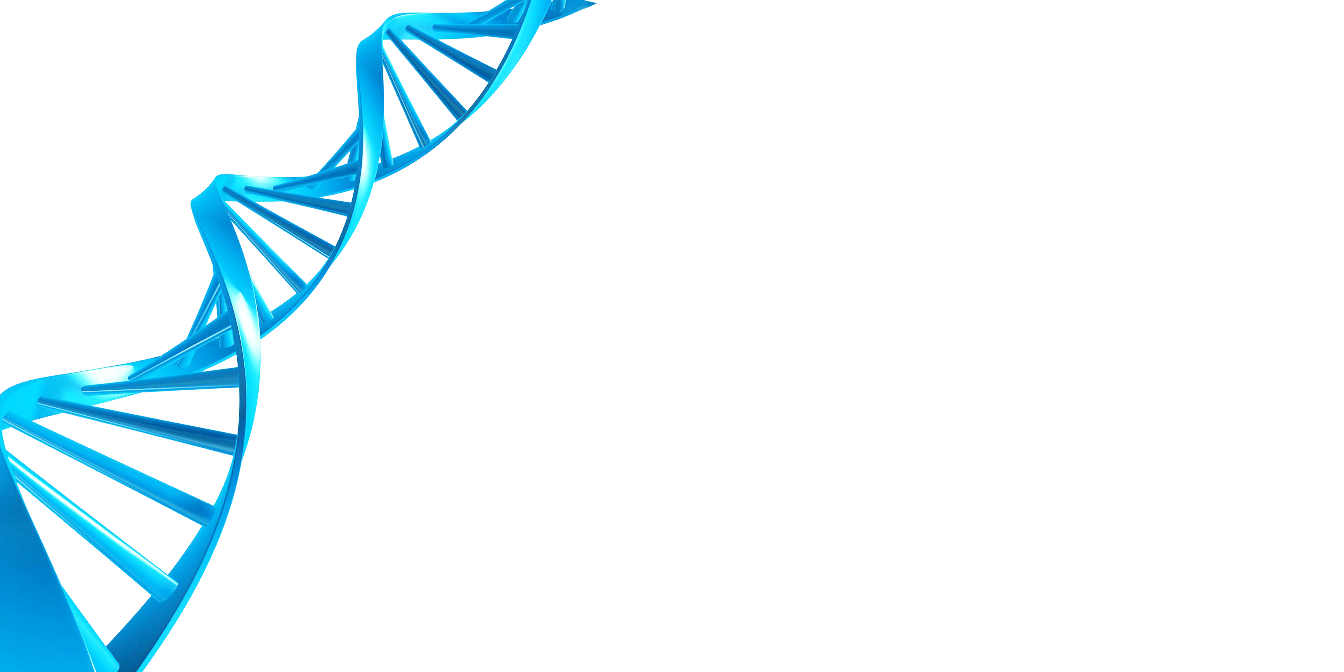 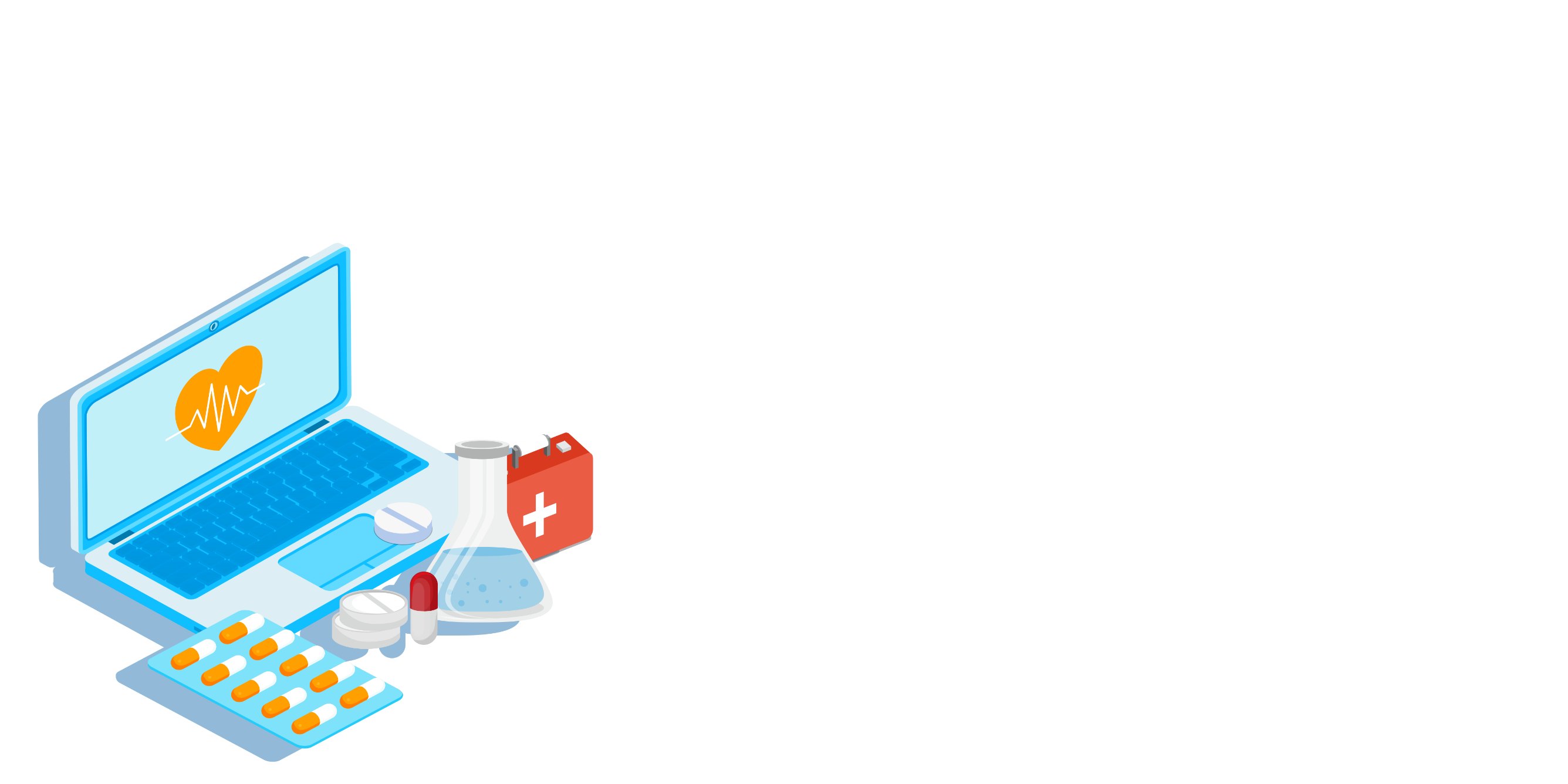 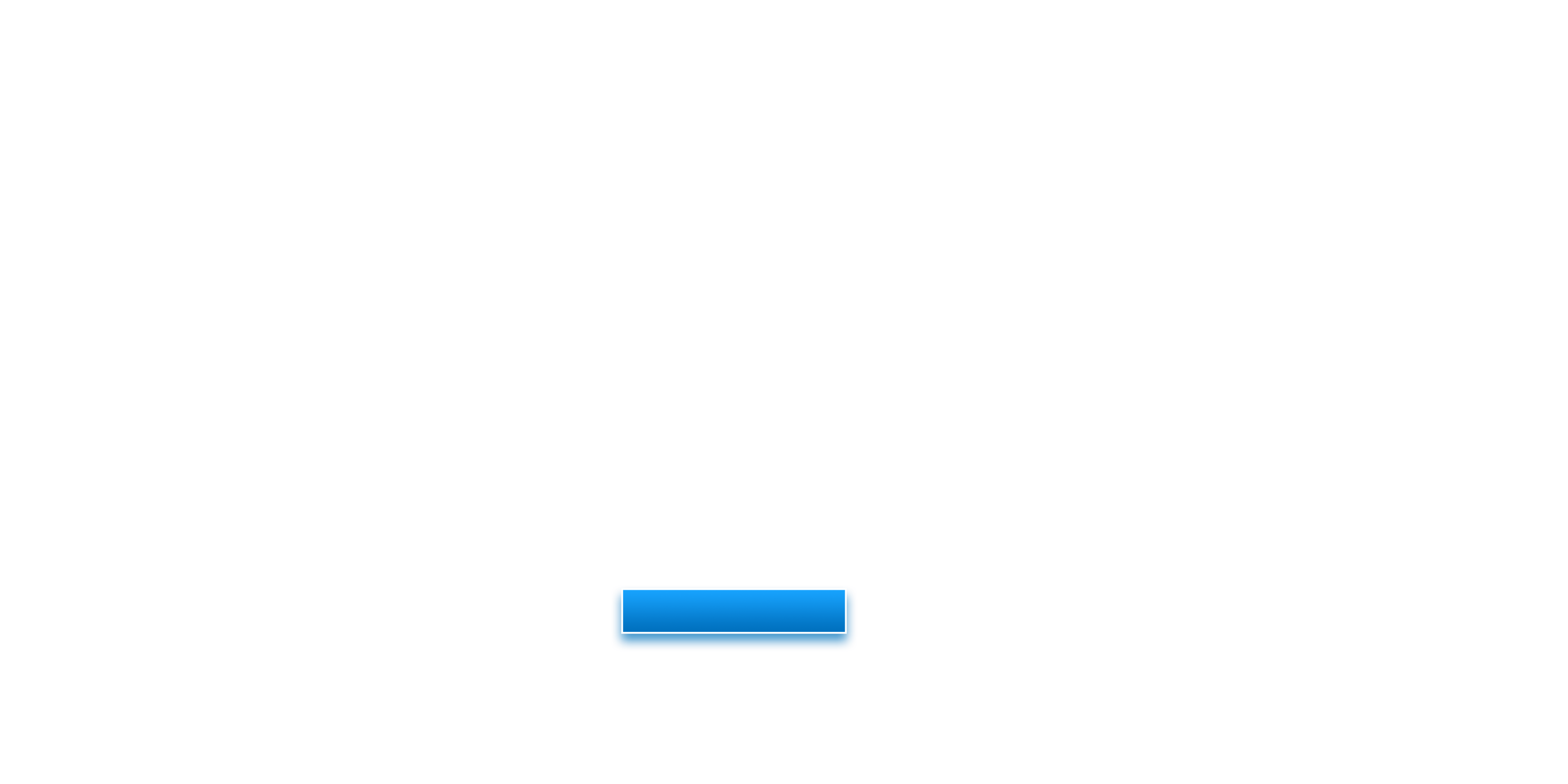 PART 02
人工智能协助
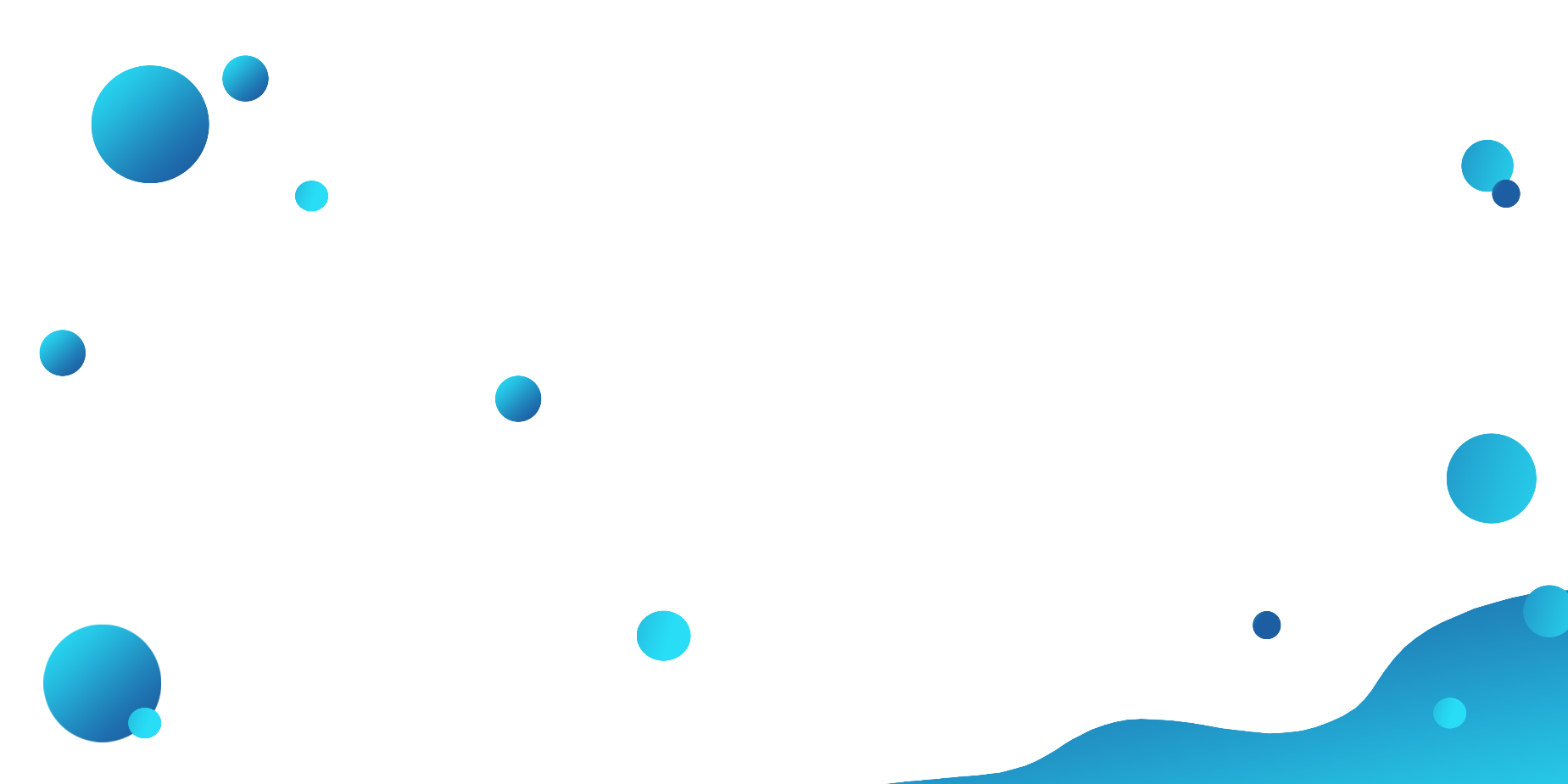 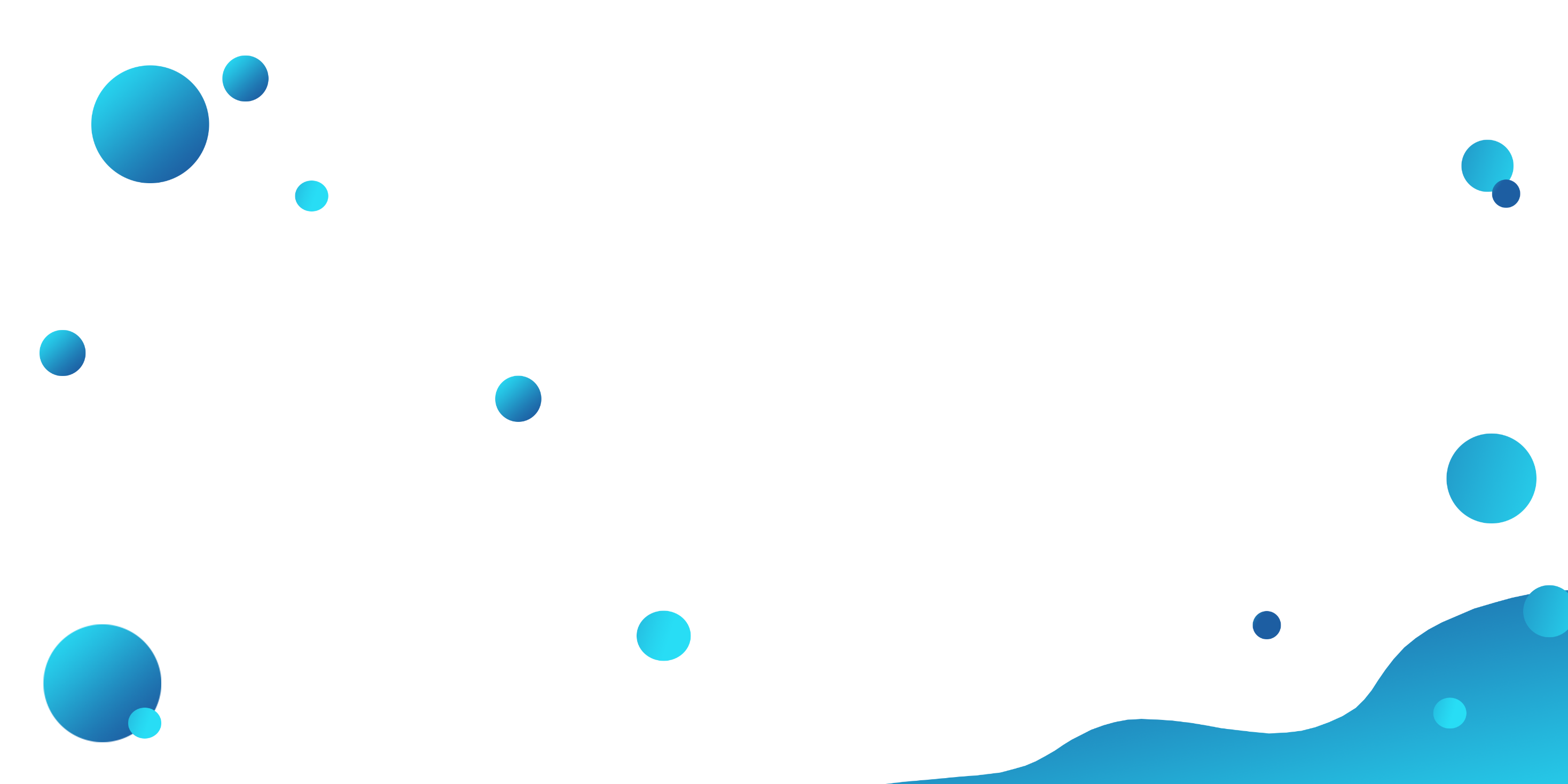 +
人工智能协助
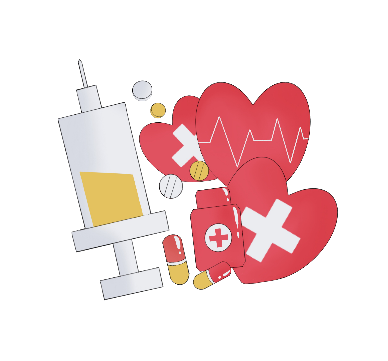 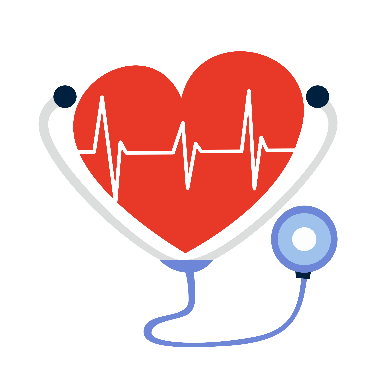 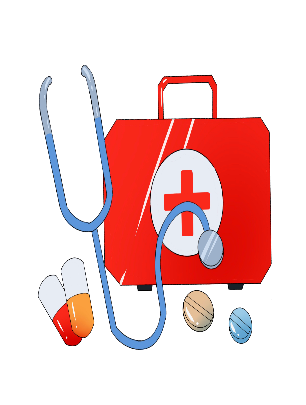 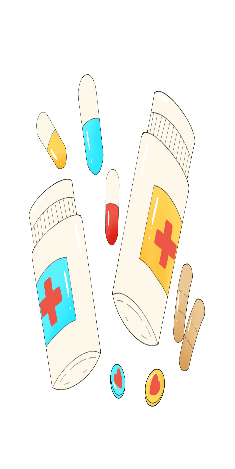 输入标题
输入标题
输入标题
输入标题
单击输入内容单击输入内容单击输入内容单击输入内容单击输入内容
单击输入内容单击输入内容单击输入内容单击输入内容单击输入内容
单击输入内容单击输入内容单击输入内容单击输入内容单击输入内容
单击输入内容单击输入内容单击输入内容单击输入内容单击输入内容
+
人工智能协助
0 1
输入标题
单击输入内容单击输入内容单击输入内容
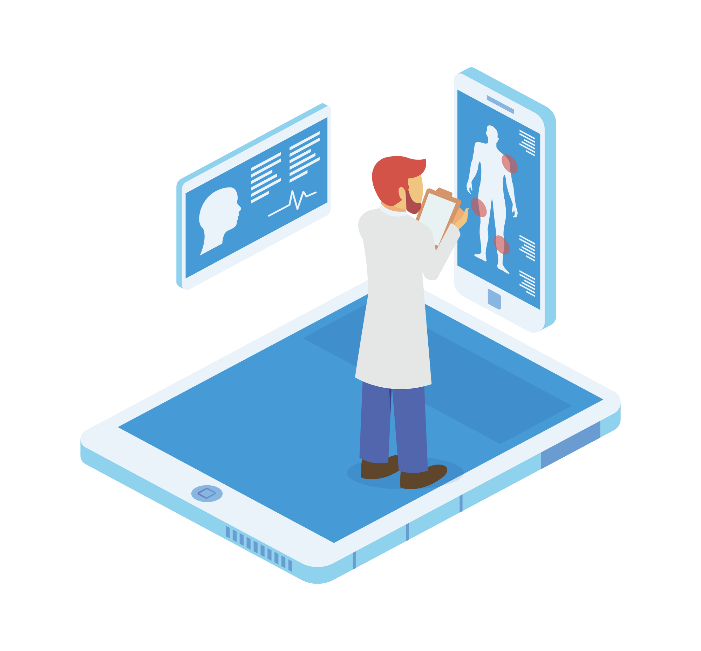 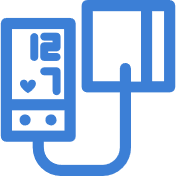 02
输入标题
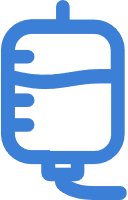 单击输入内容单击输入内容单击输入内容
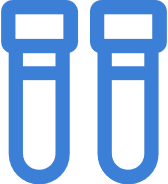 03
输入标题
单击输入内容单击输入内容单击输入内容
+
人工智能协助
此处添加标题
50%
35%
单击输入内容单击输入内容单击输入内容
此处添加标题
单击输入内容单击输入内容单击输入内容
此处添加标题
单击输入内容单击输入内容单击输入内容
50%
80%
此处添加标题
单击输入内容单击输入内容单击输入内容
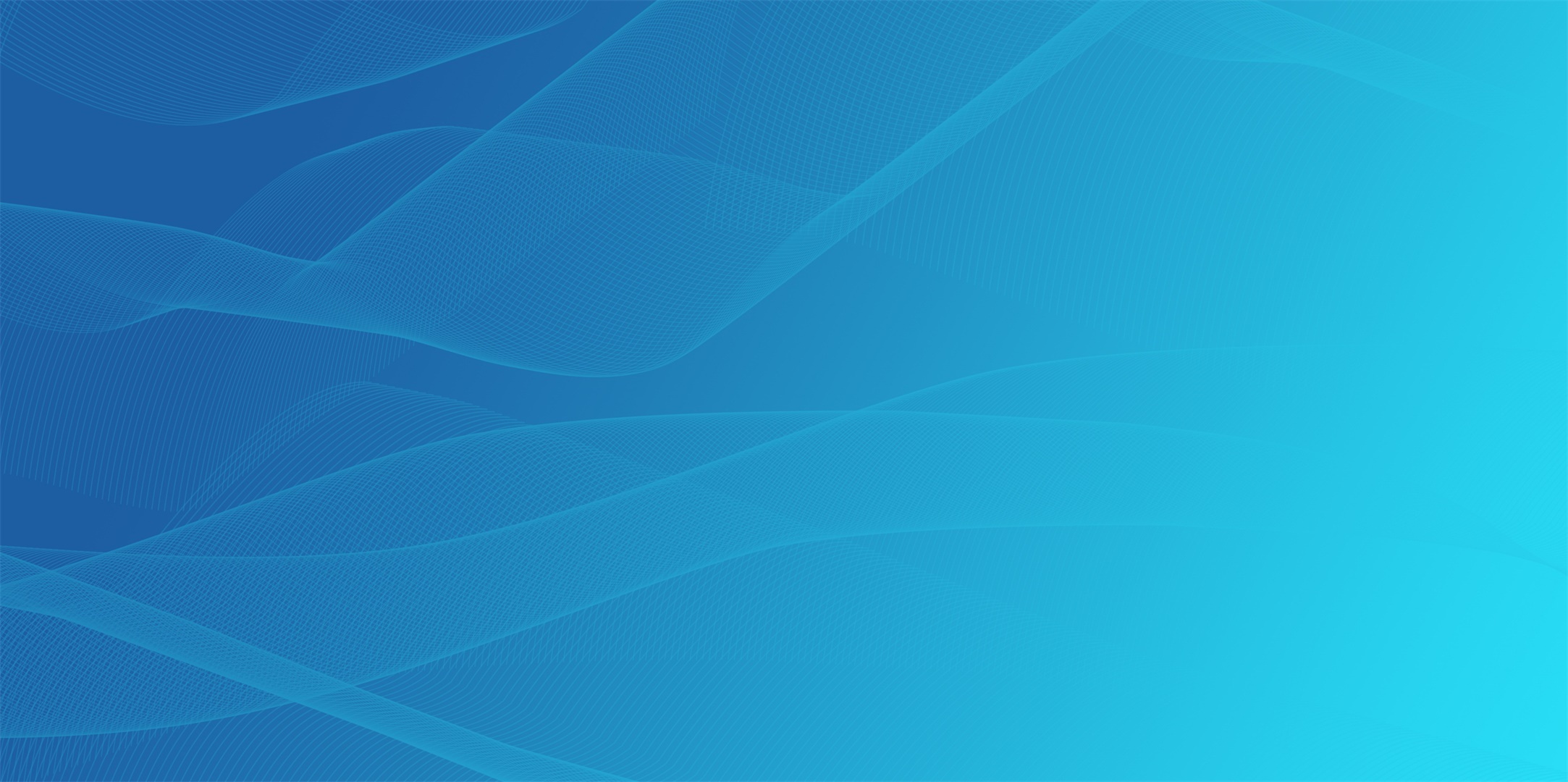 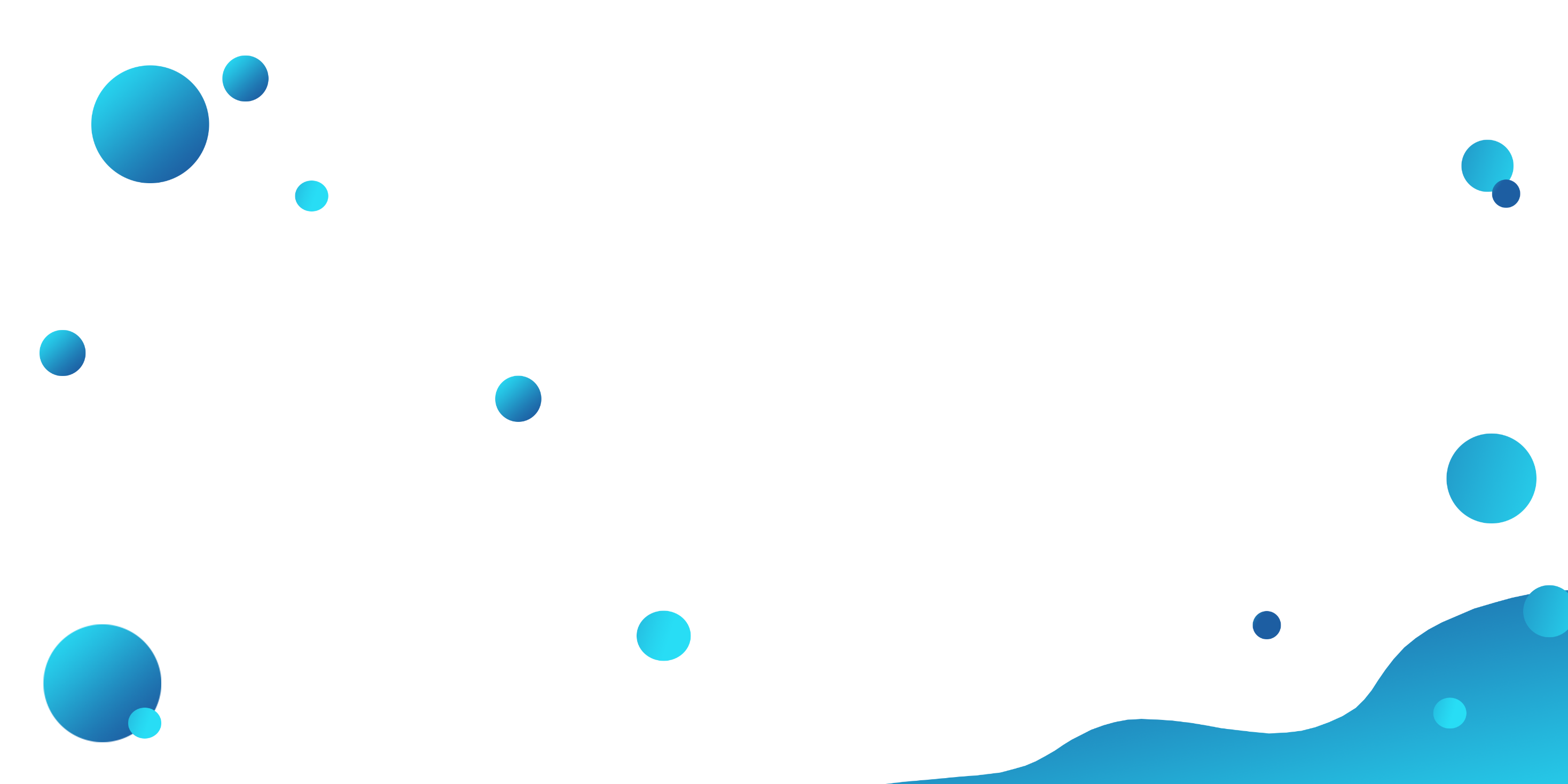 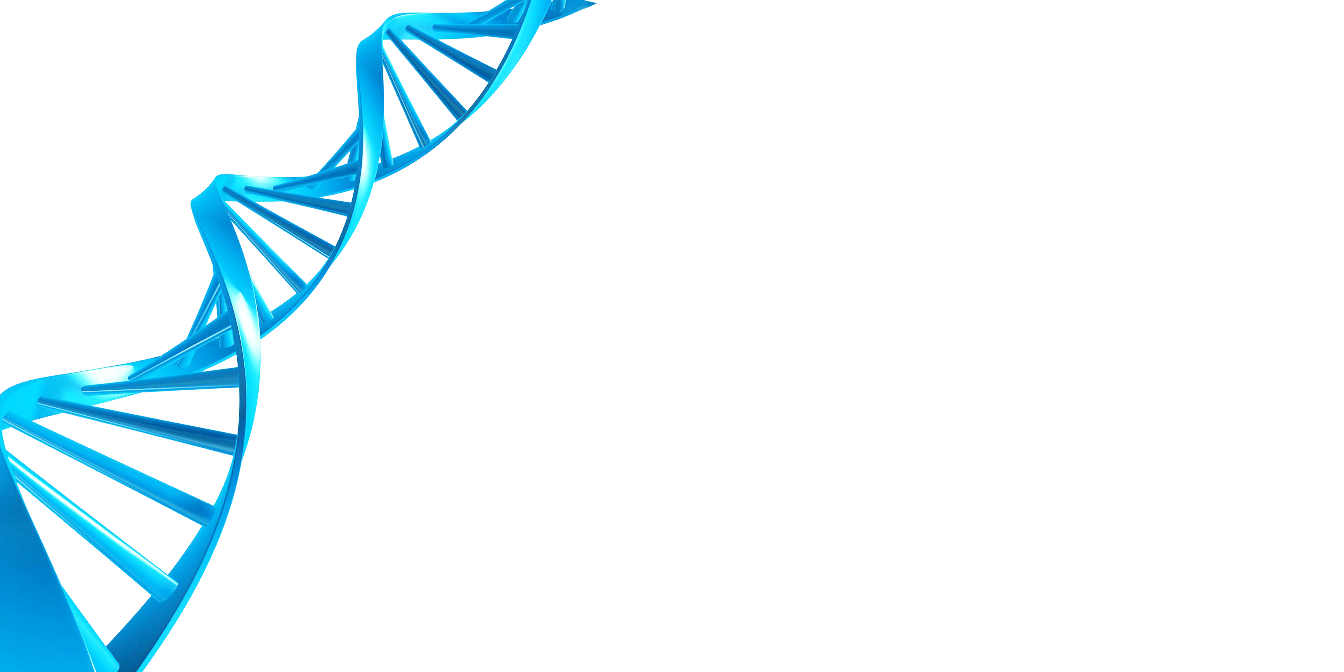 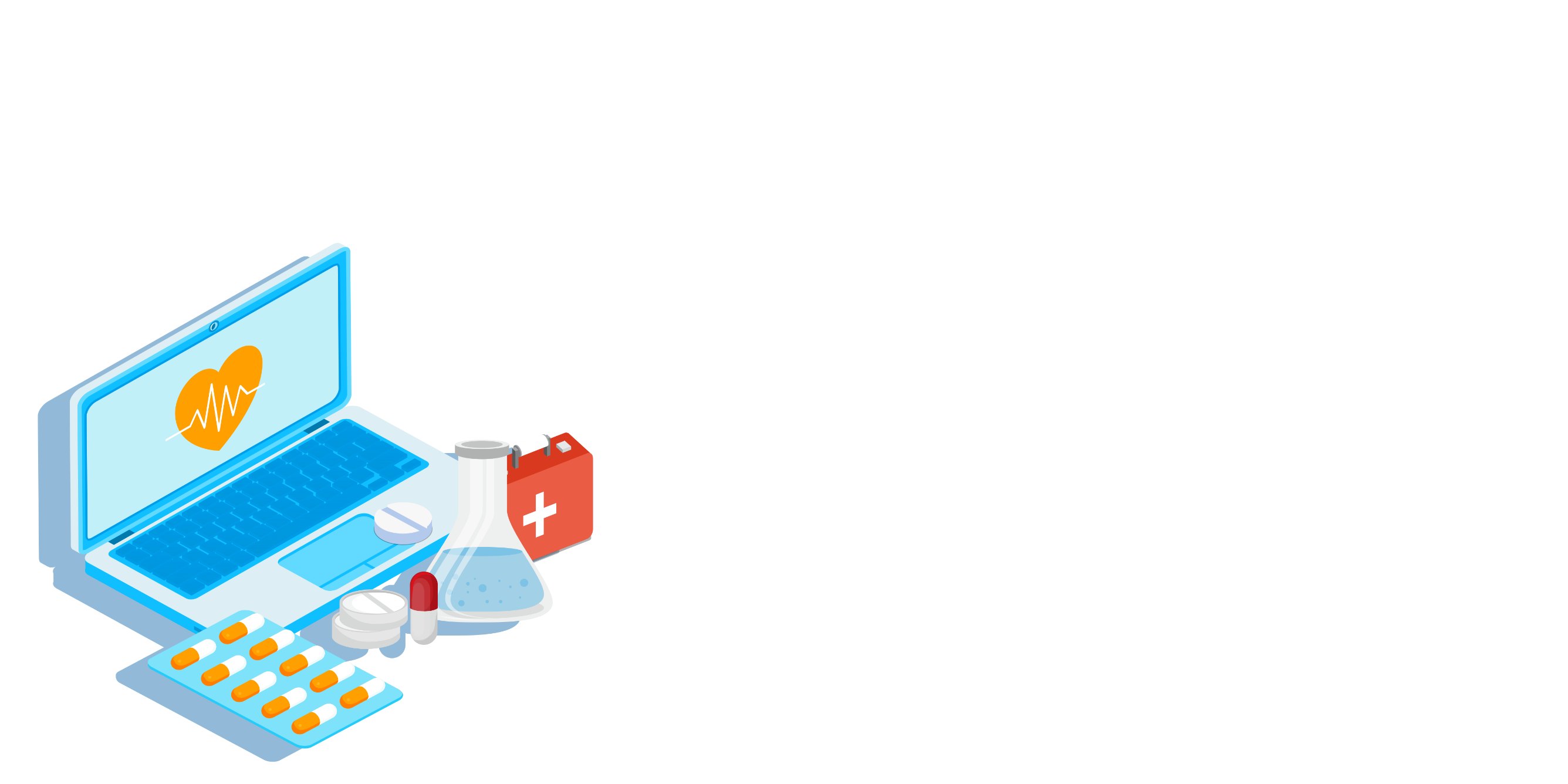 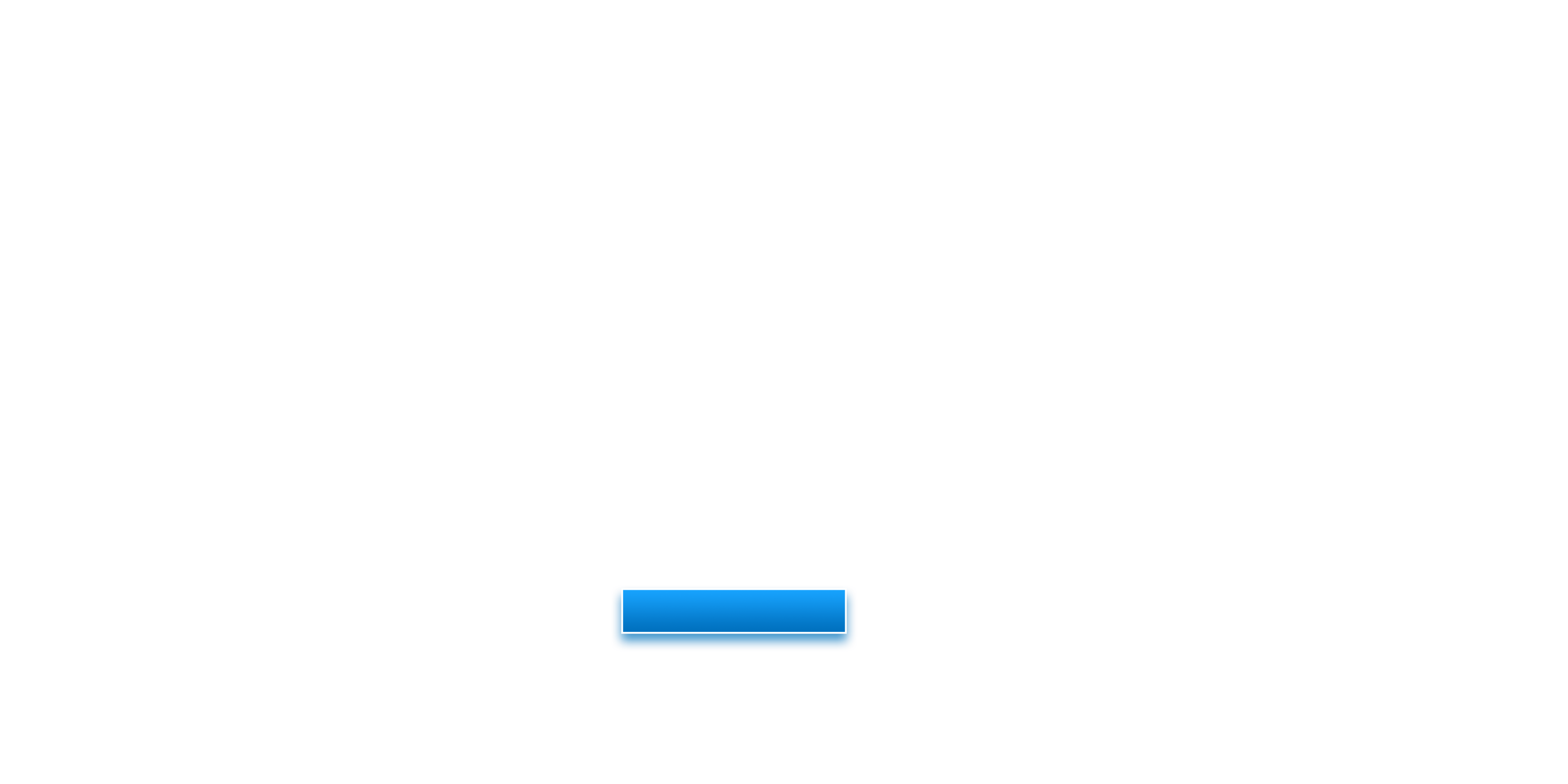 PART 03
数据互联诊断
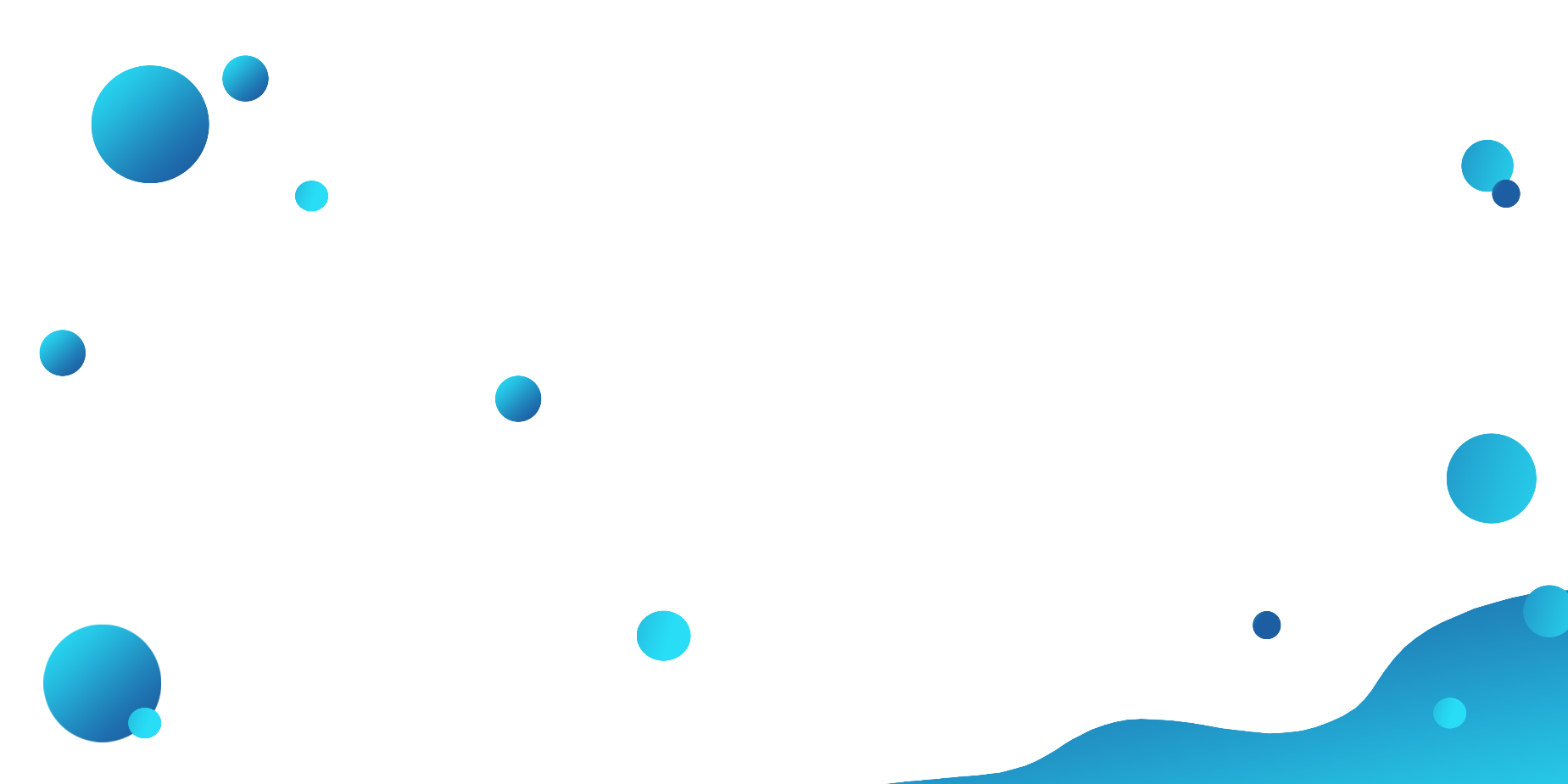 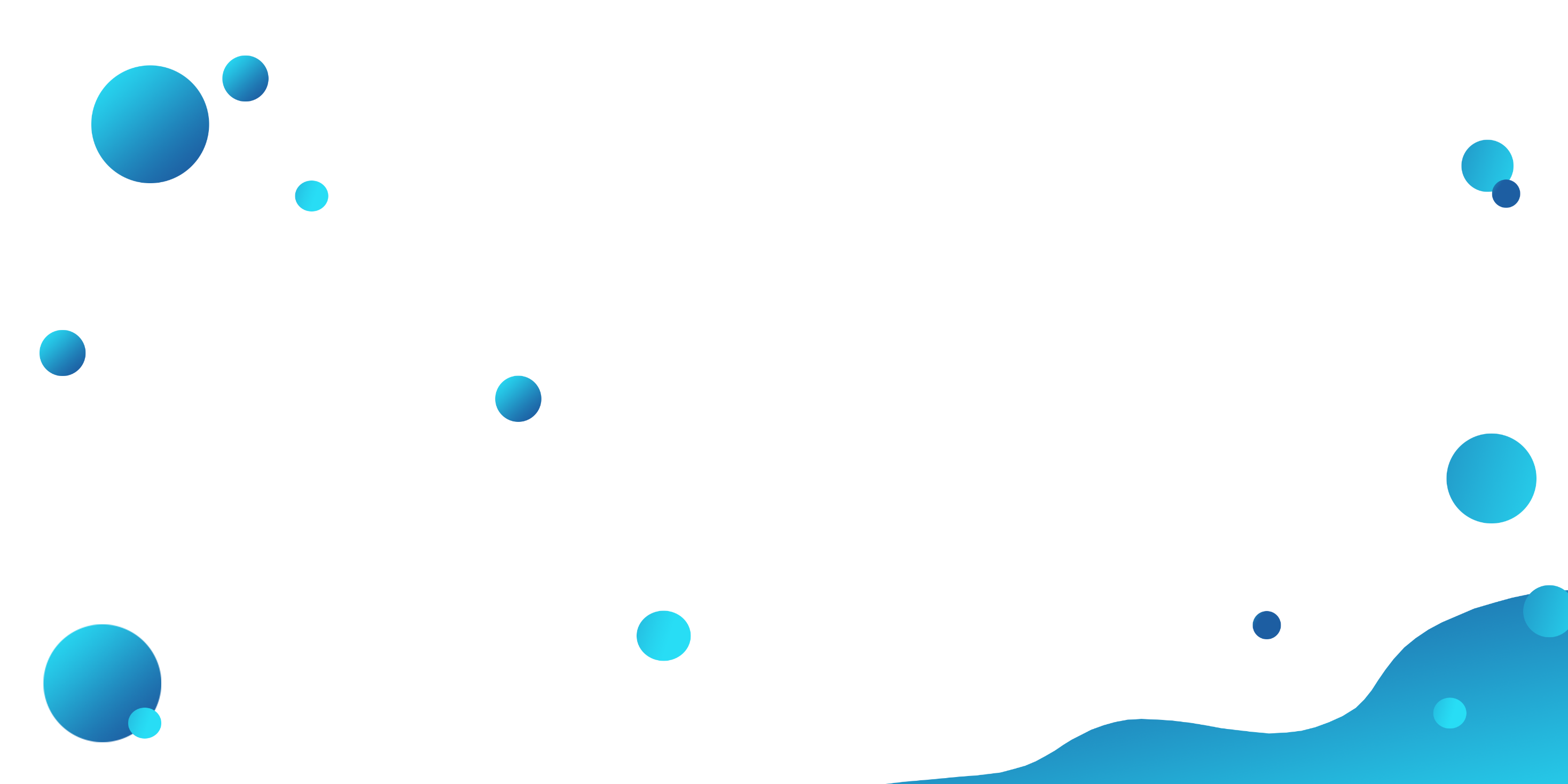 +
数据互联诊断
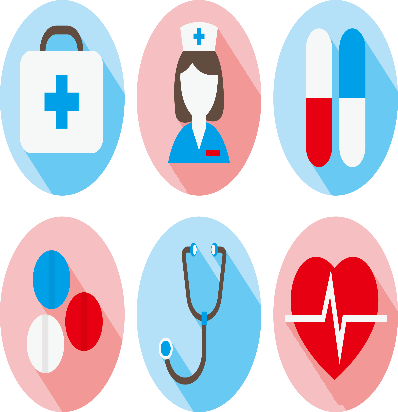 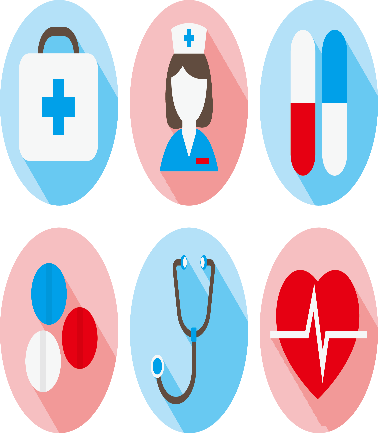 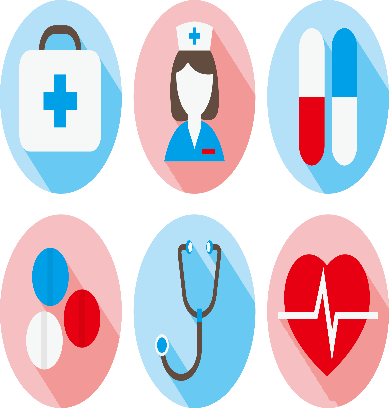 输入标题
输入标题
输入标题
单击输入内容单击输入内容单击输入内容单击输入内容单击输入内容
单击输入内容单击输入内容单击输入内容单击输入内容单击输入内容
单击输入内容单击输入内容单击输入内容单击输入内容单击输入内容
+
数据互联诊断
此处添加标题
此处添加标题
单击输入内容单击输入内容单击输入内容单击输入内容单击输入内容
单击输入内容单击输入内容单击输入内容单击输入内容单击输入内容
此处添加标题
此处添加标题
单击输入内容单击输入内容单击输入内容单击输入内容单击输入内容
单击输入内容单击输入内容单击输入内容单击输入内容单击输入内容
+
数据互联诊断
此处添加标题
此处添加标题
单击输入内容单击输入内容单击输入内容单击输入内容单击输入内容
单击输入内容单击输入内容单击输入内容单击输入内容单击输入内容
此处添加标题
单击输入内容单击输入内容单击输入内容单击输入内容单击输入内容单击输入内容单击输入内容单击输入内容单击输入内容单击输入内容单击输入内容单击输入内容
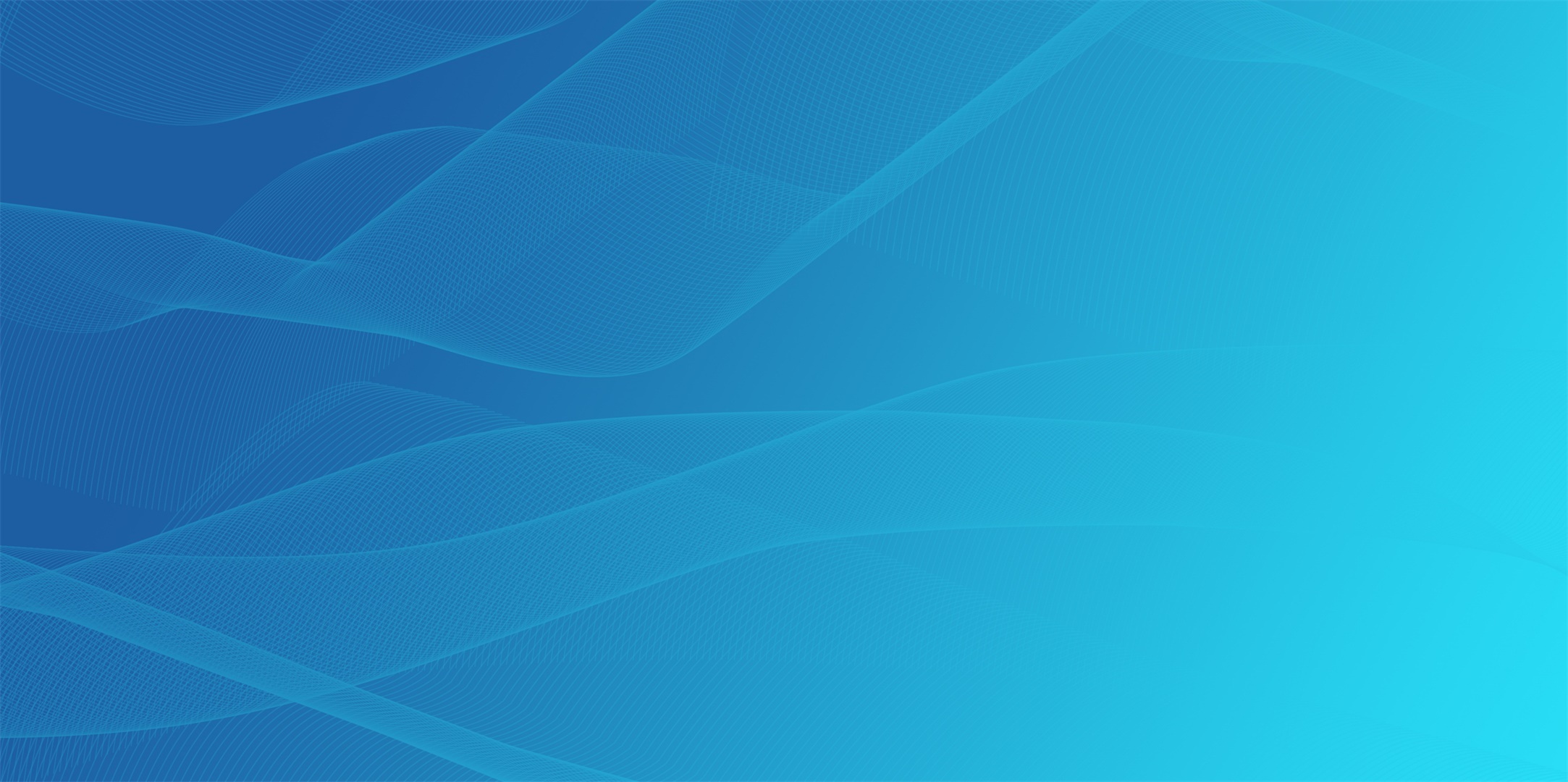 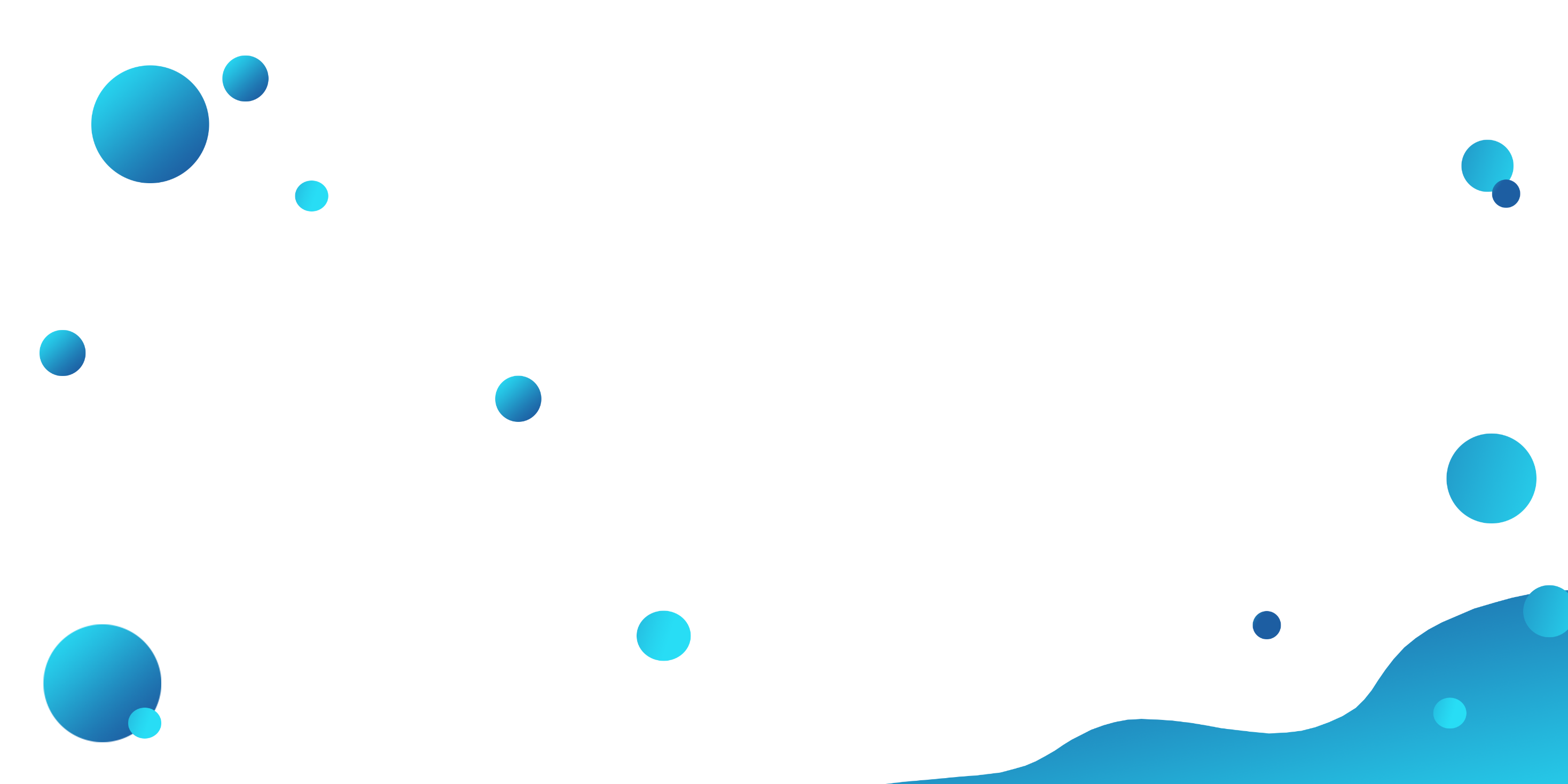 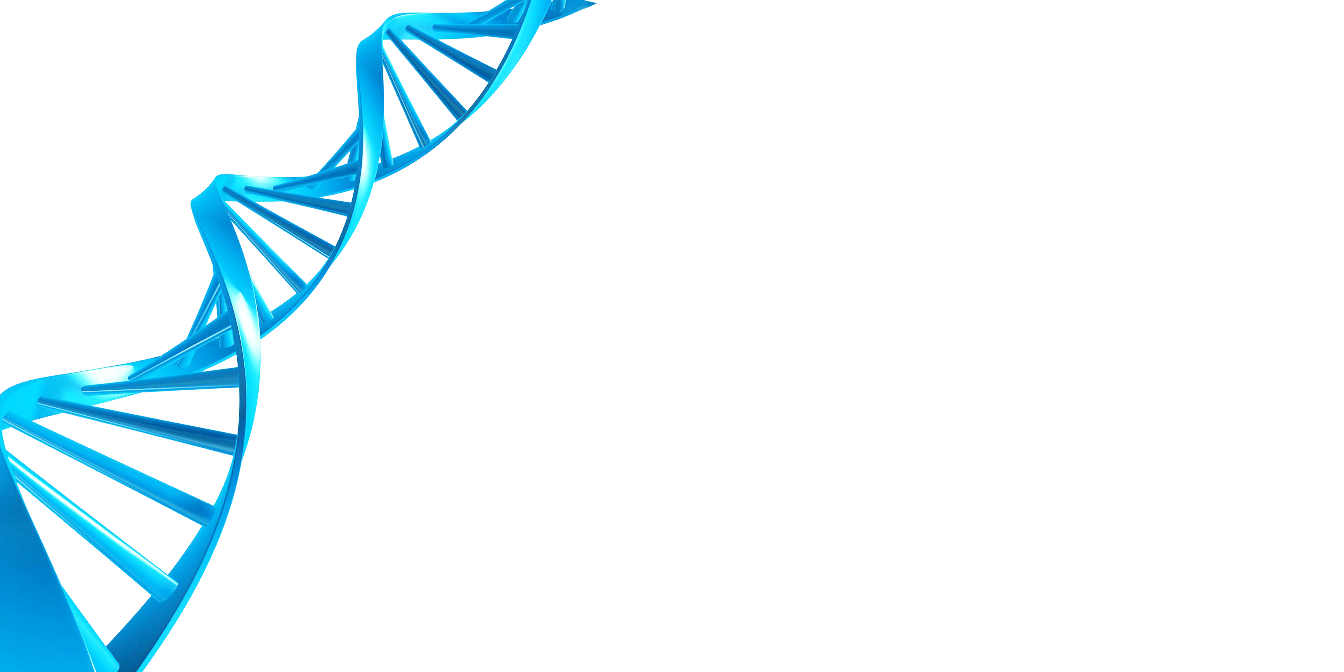 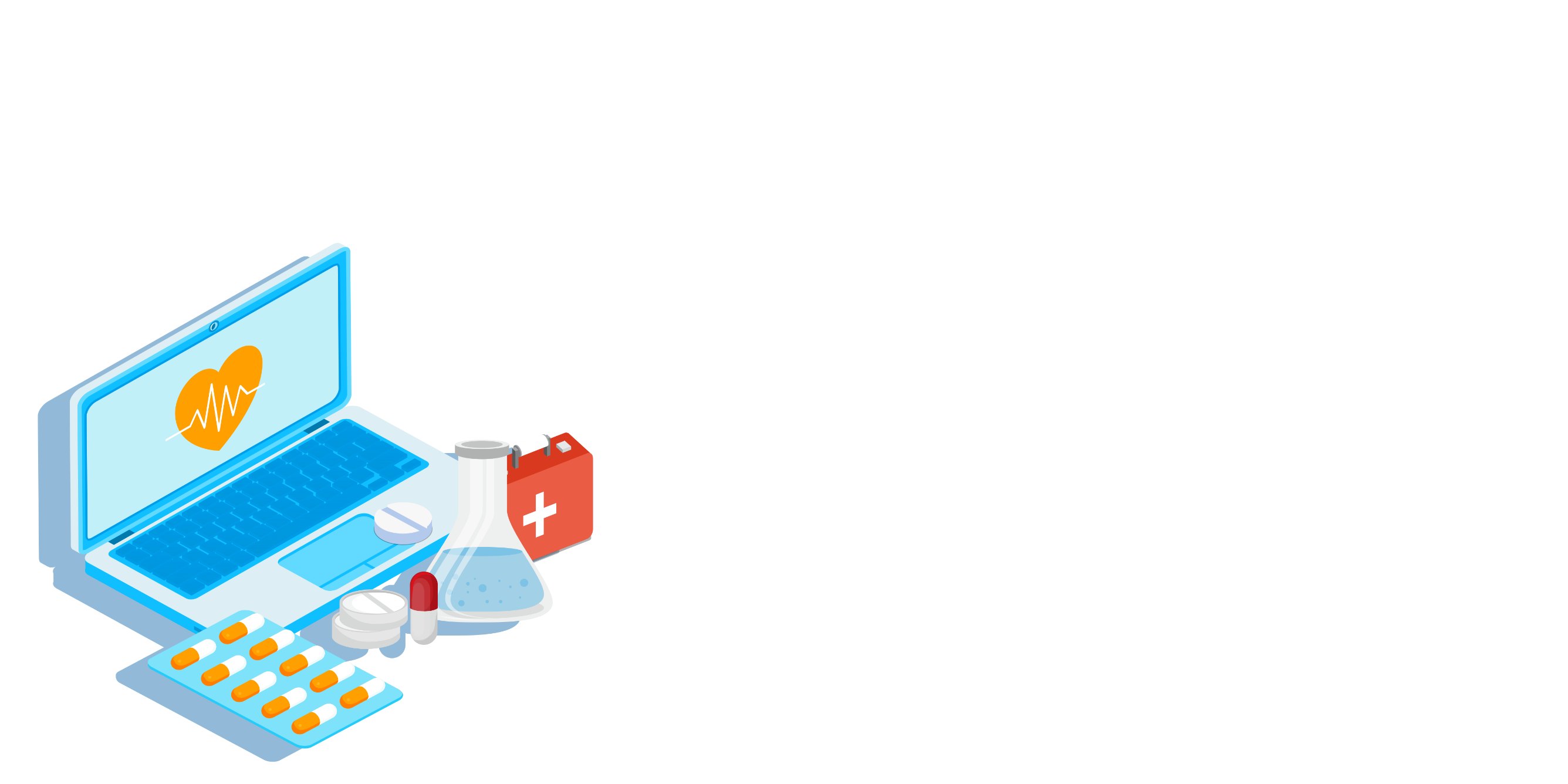 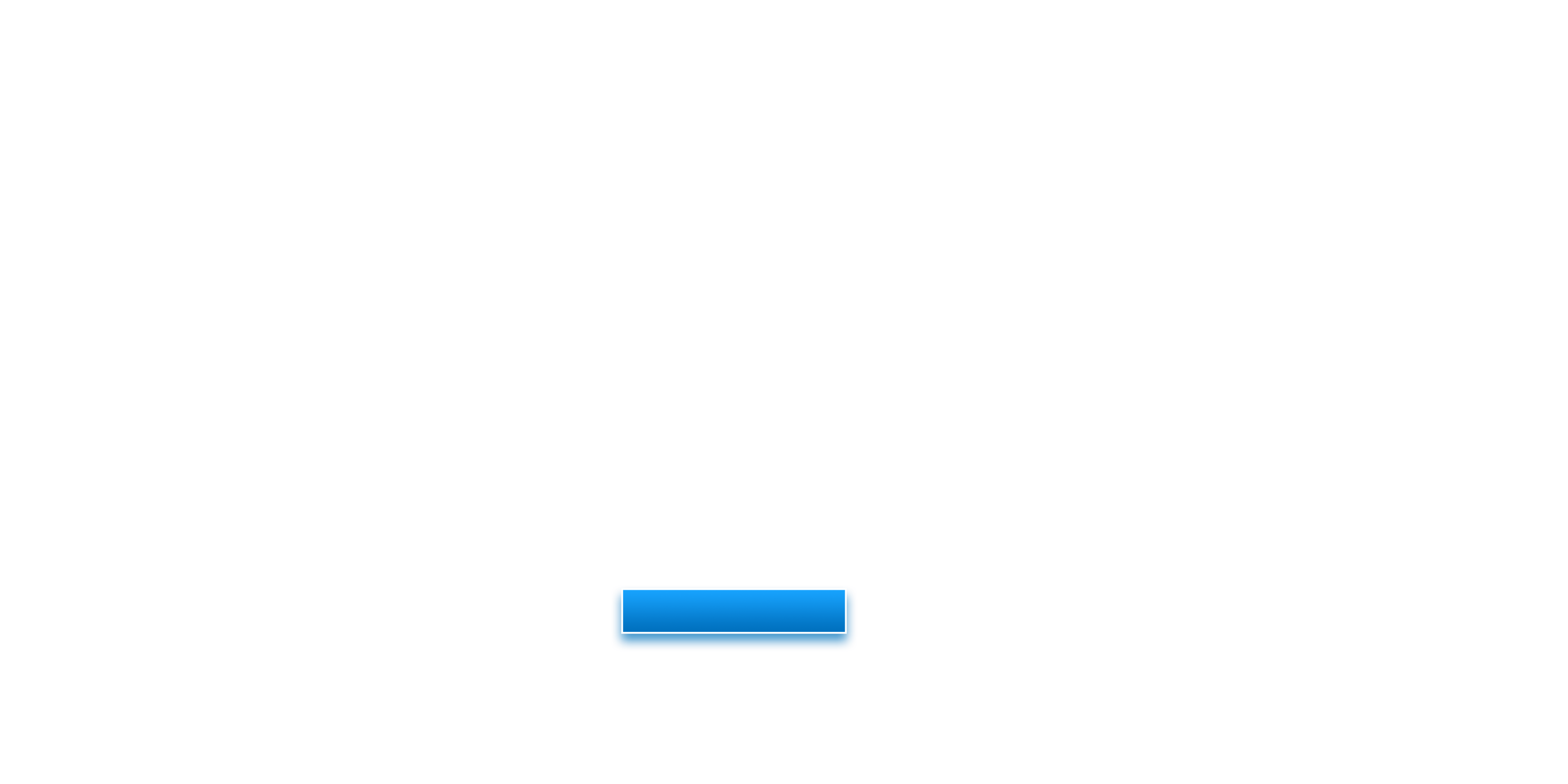 PART 03
系统辅助手段
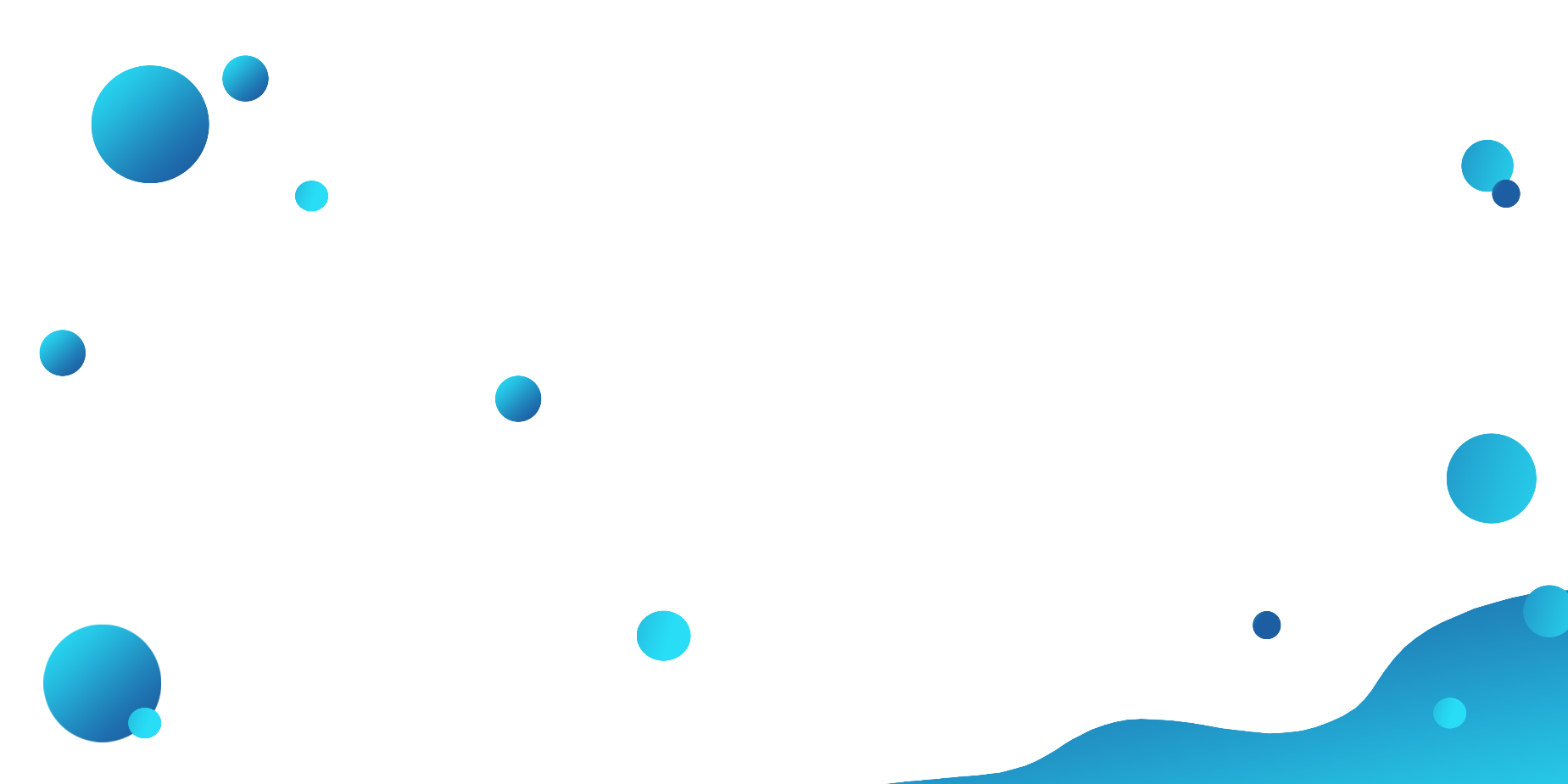 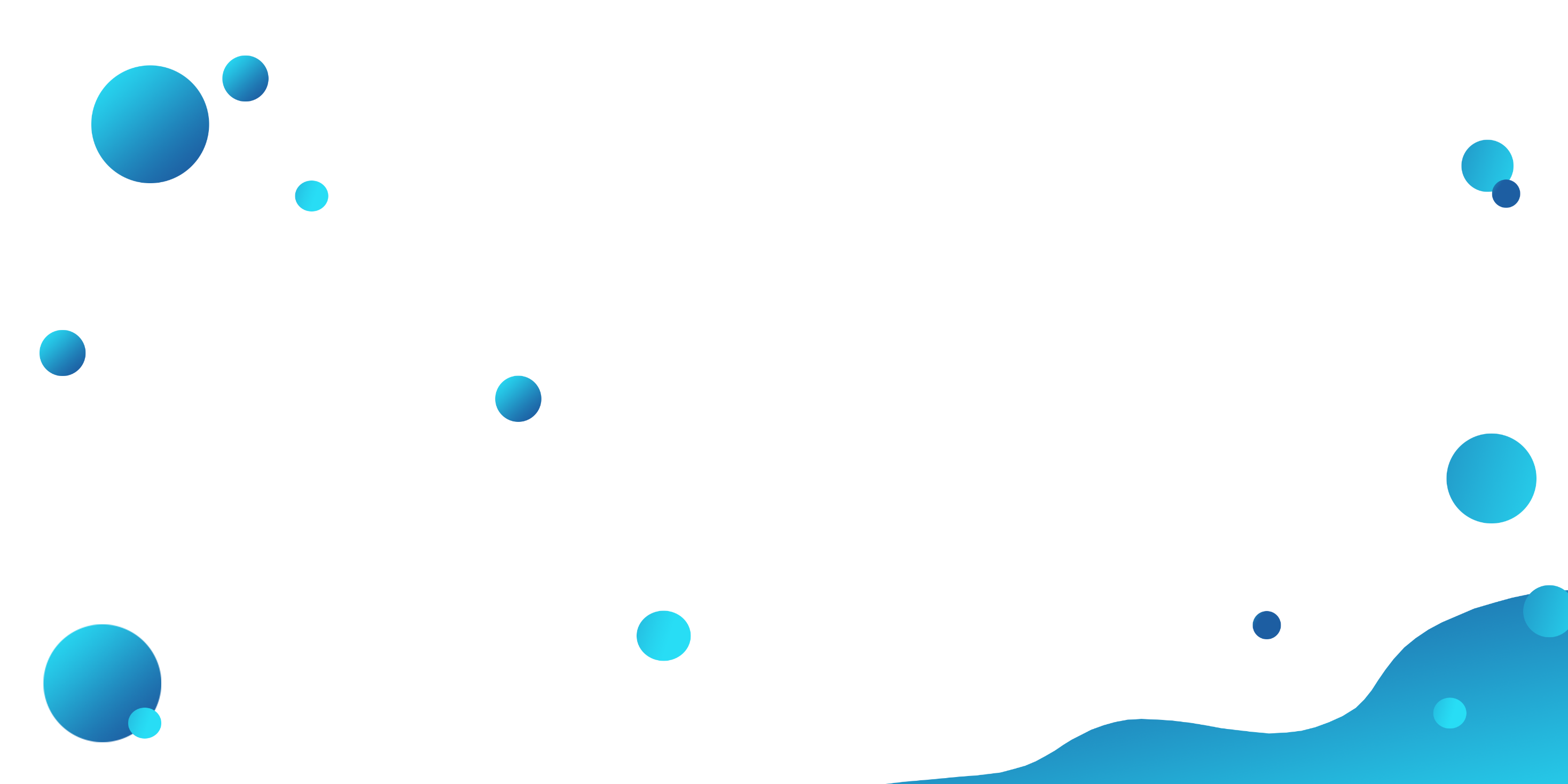 +
数据互联诊断
数据互联诊断
数据互联诊断
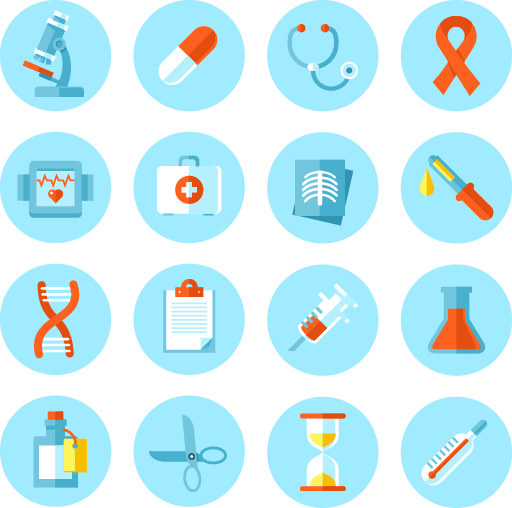 >
>
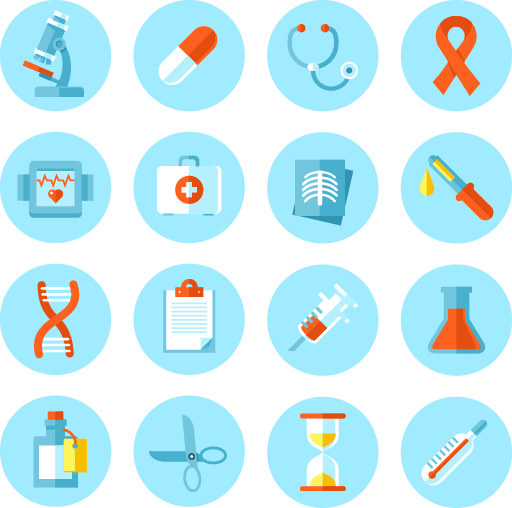 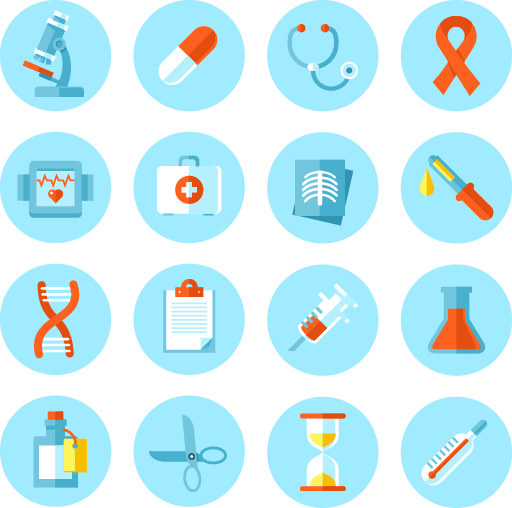 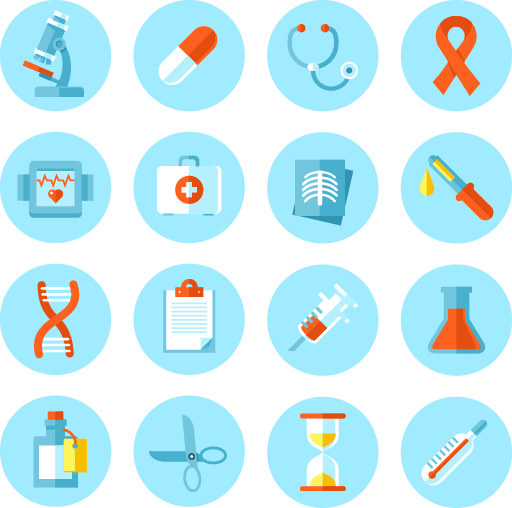 输入标题
输入标题
输入标题
输入标题
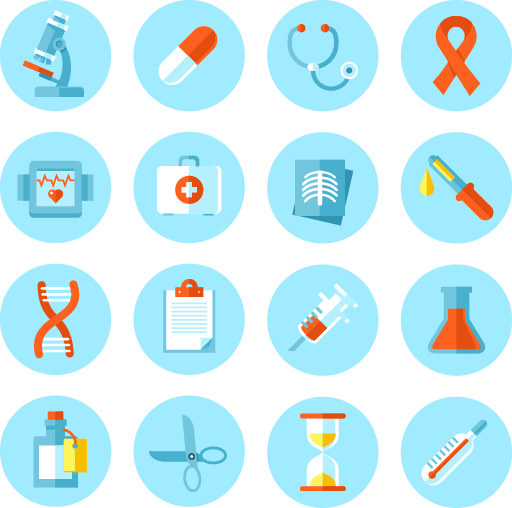 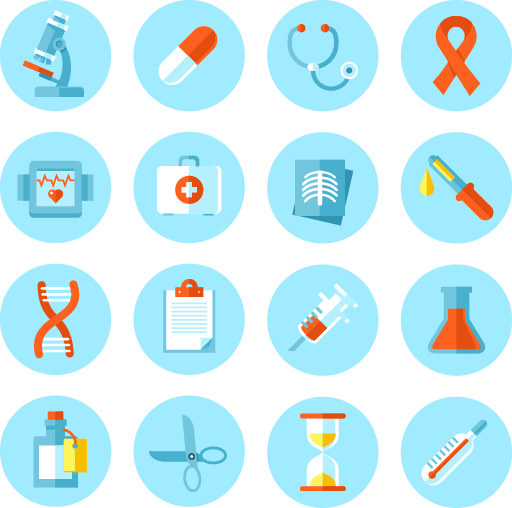 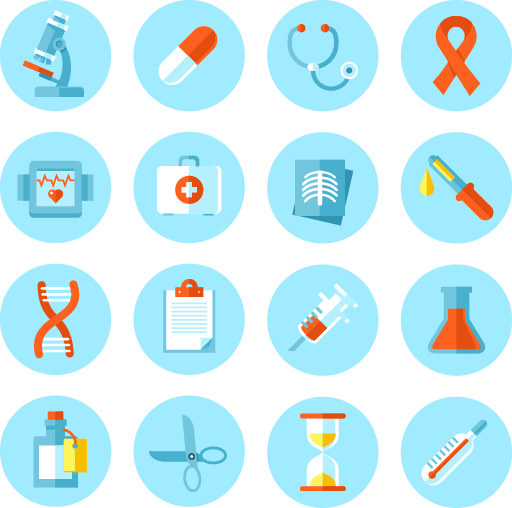 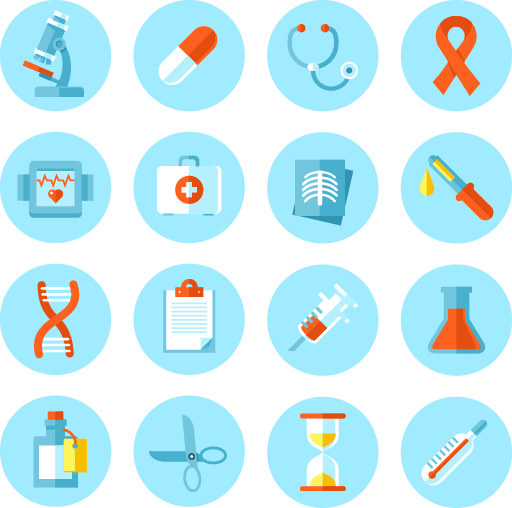 输入标题
输入标题
输入标题
输入标题
+
数据互联诊断
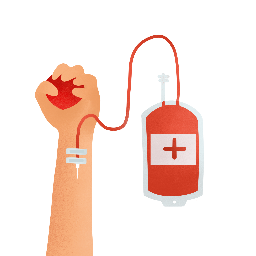 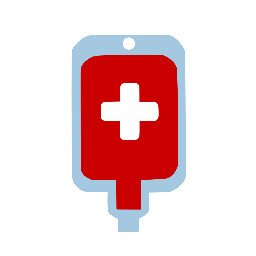 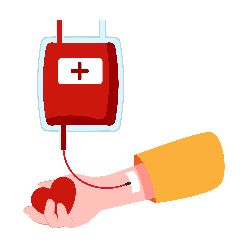 输入标题
输入标题
输入标题
单击输入内容单击输入内容单击输入内容单击输入内容单击输入内容
单击输入内容单击输入内容单击输入内容单击输入内容单击输入内容
单击输入内容单击输入内容单击输入内容单击输入内容单击输入内容
+
数据互联诊断
此处添加标题
此处添加标题
此处添加标题
此处添加标题
此处添加标题
单击输入内容单击输入内容单击输入内容单击输入内容单击输入内容
单击输入内容单击输入内容单击输入内容单击输入内容单击输入内容
单击输入内容单击输入内容单击输入内容单击输入内容单击输入内容
单击输入内容单击输入内容单击输入内容单击输入内容单击输入内容
单击输入内容单击输入内容单击输入内容单击输入内容单击输入内容
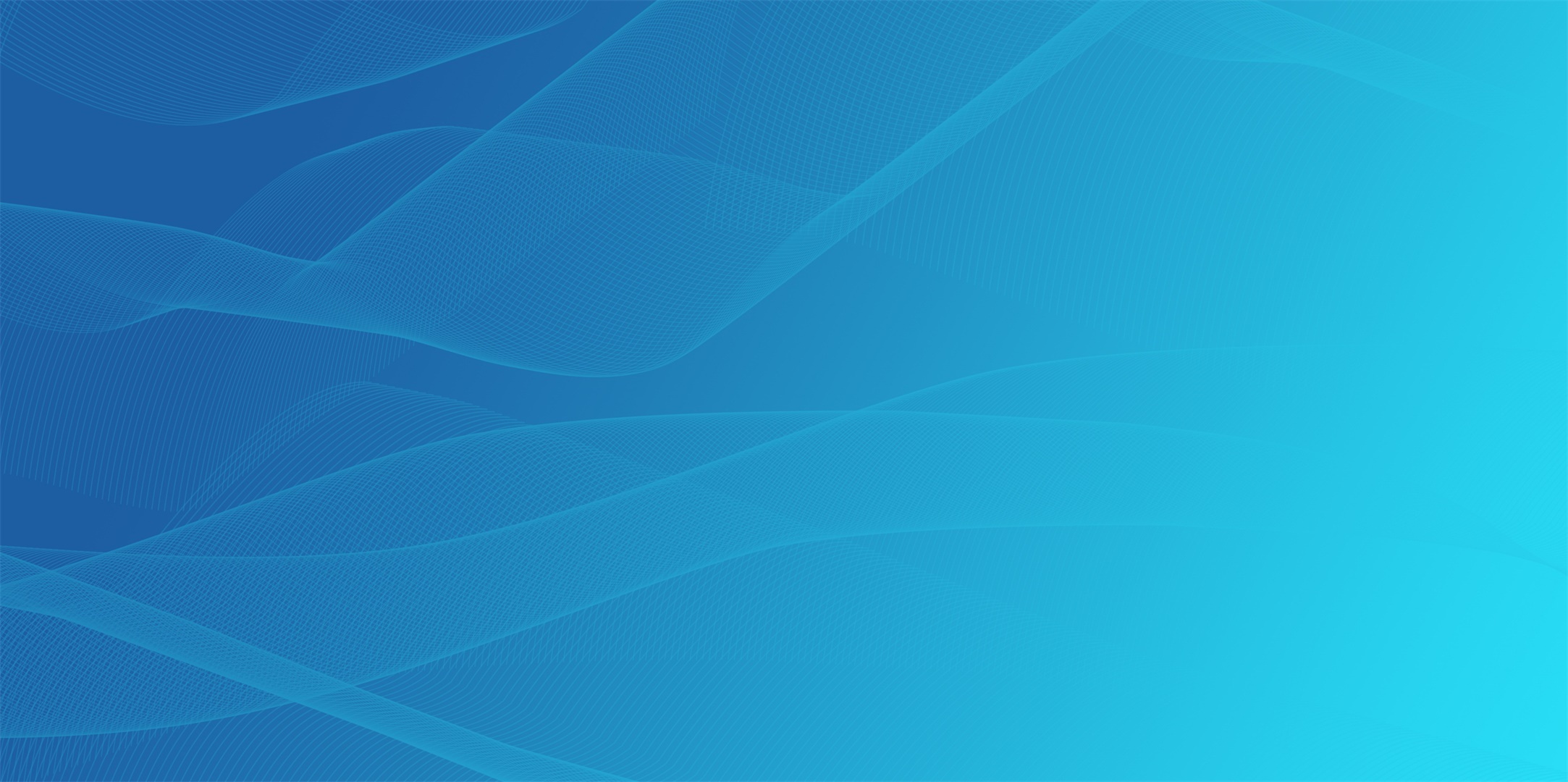 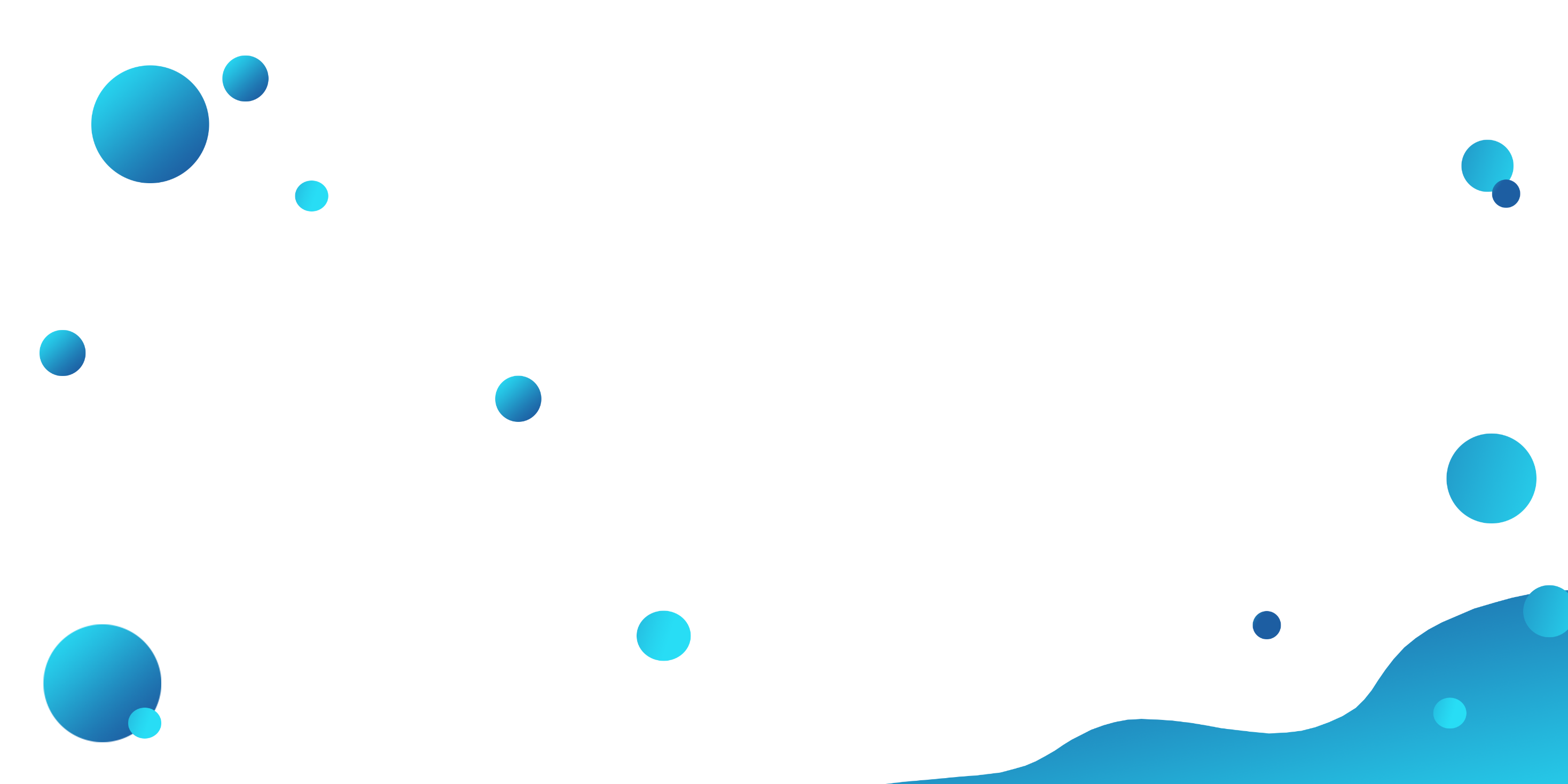 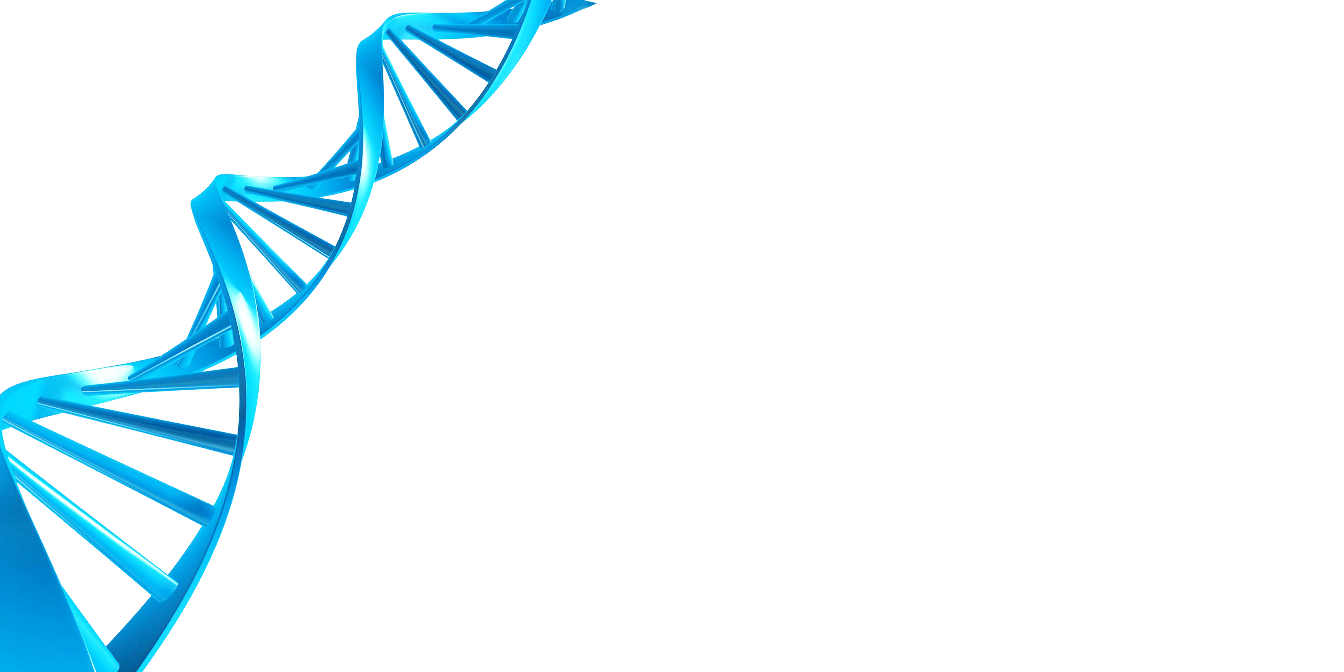 人工智能与医疗大数据
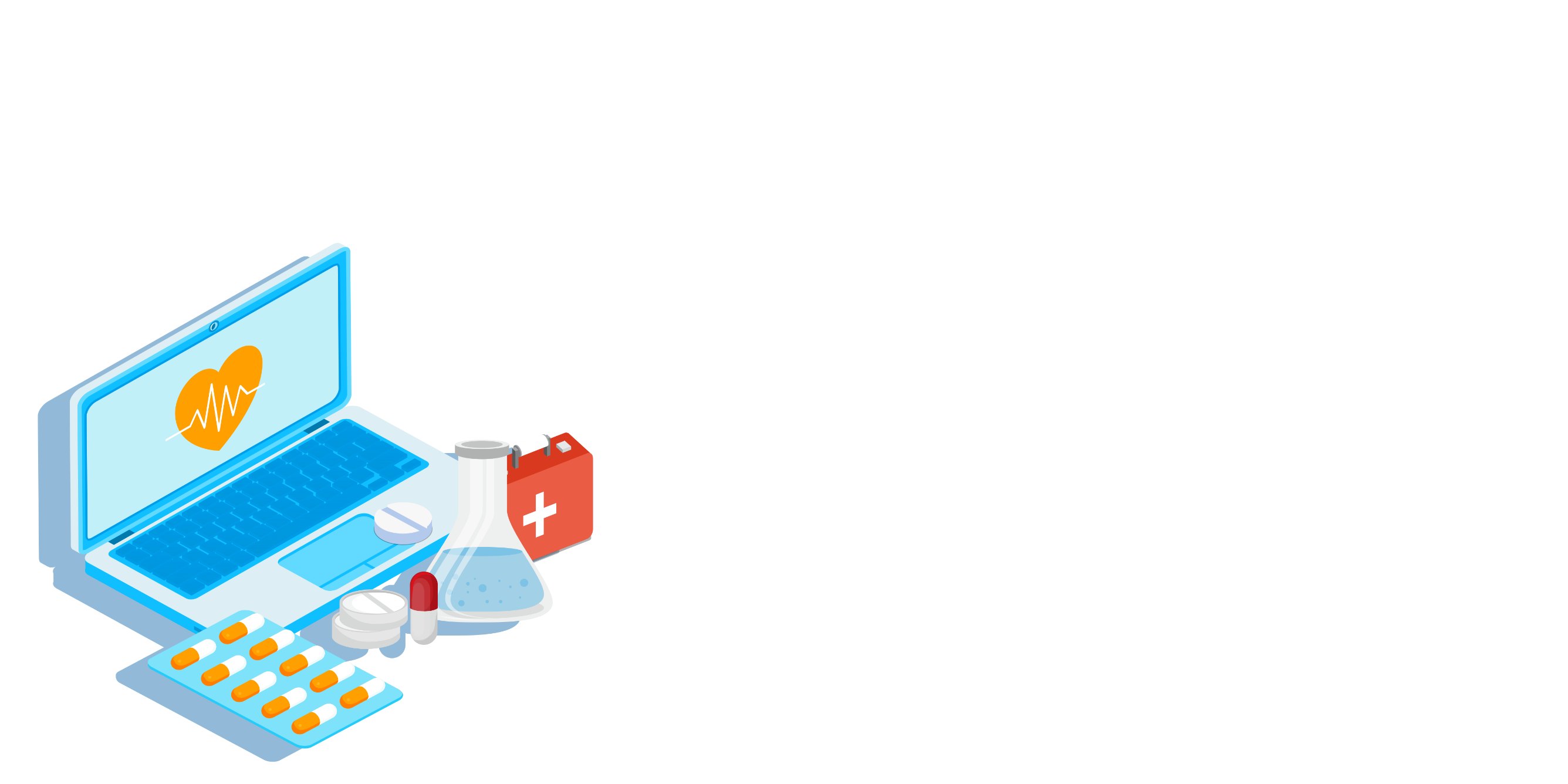 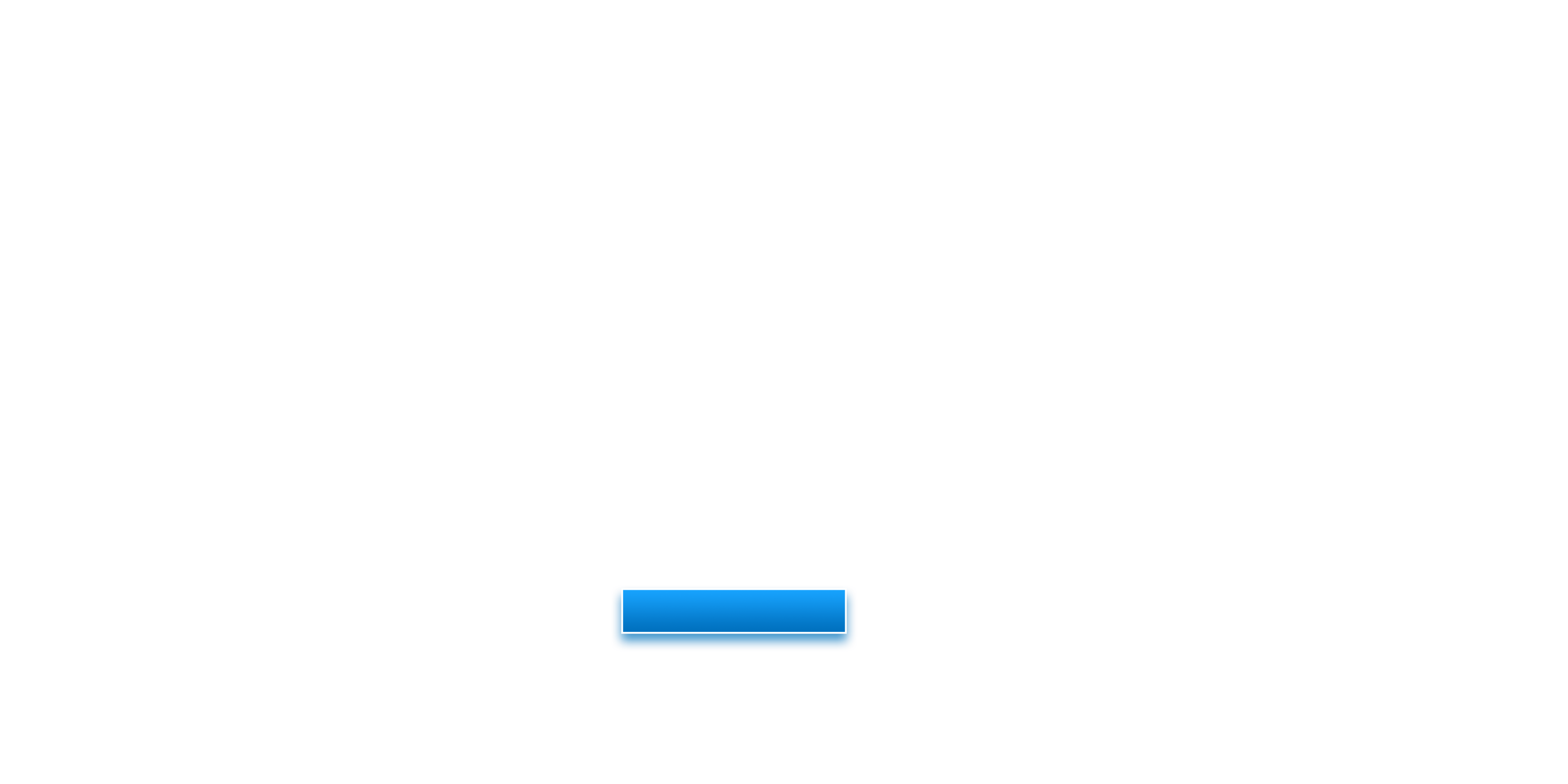 医疗知识讲座
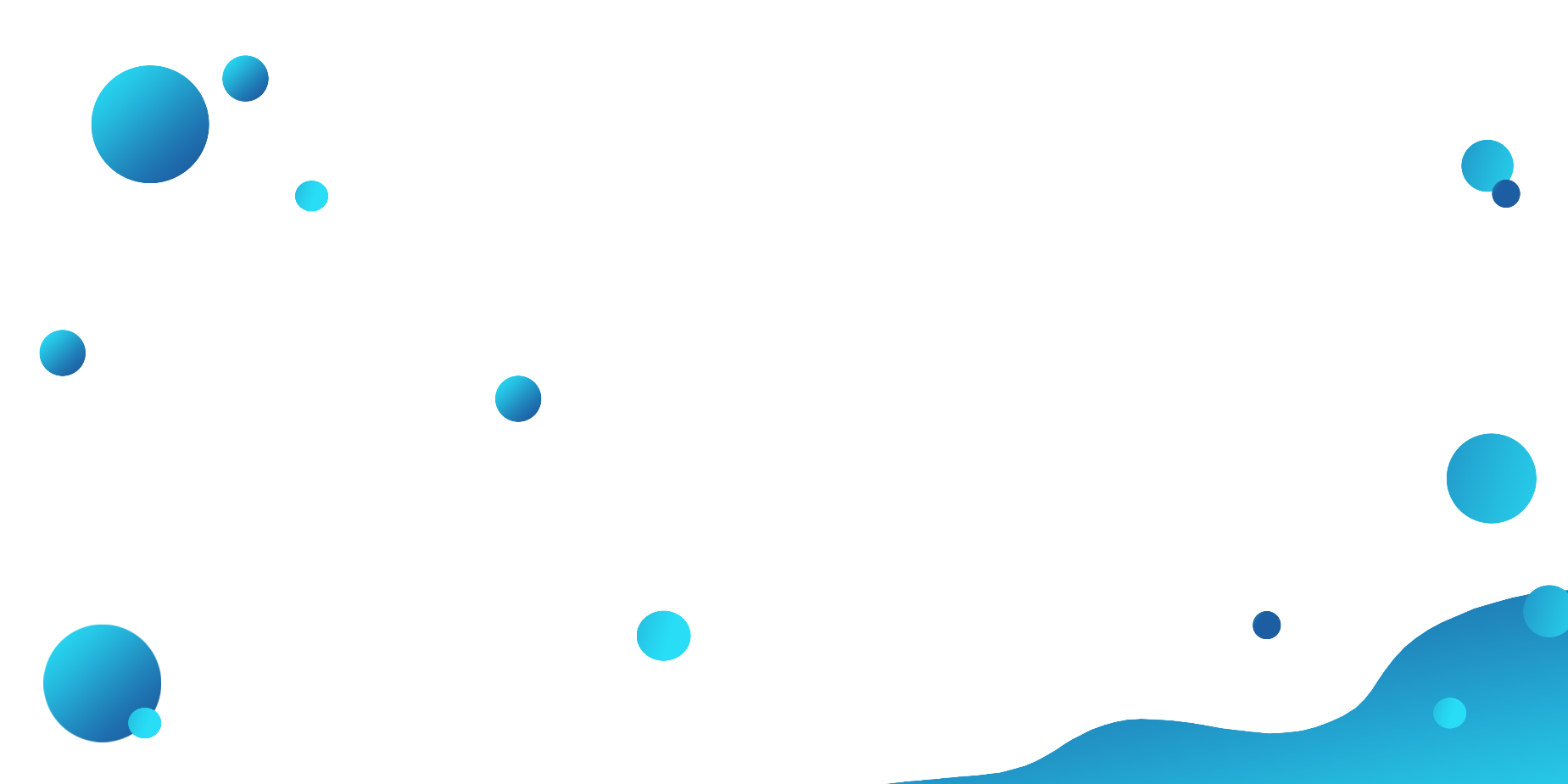 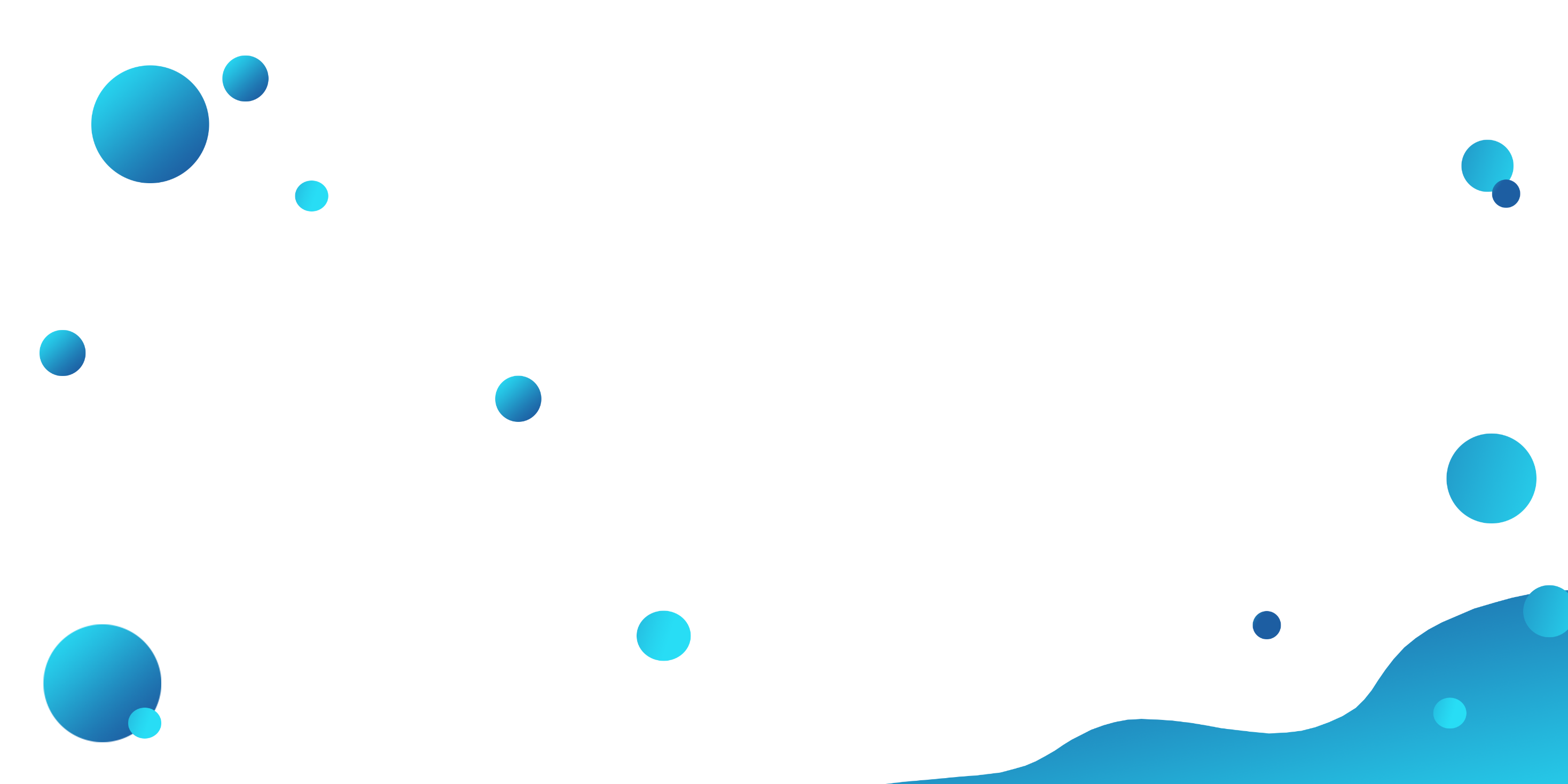